TOP TITLES OF 2022
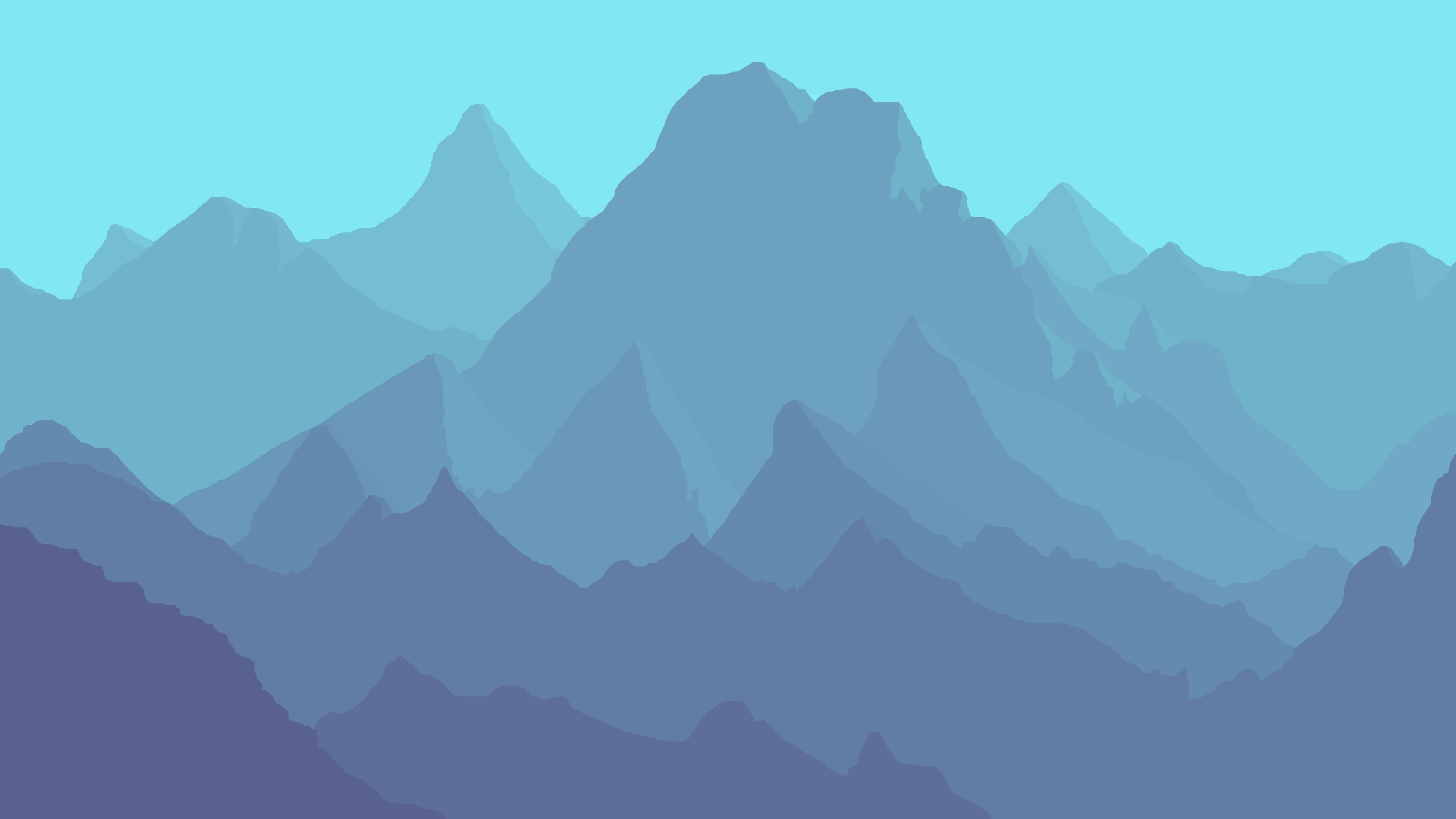 GRANITE SCHOOL LIBRARIES
ELEMENTARY
TOP TITLES OF 2022
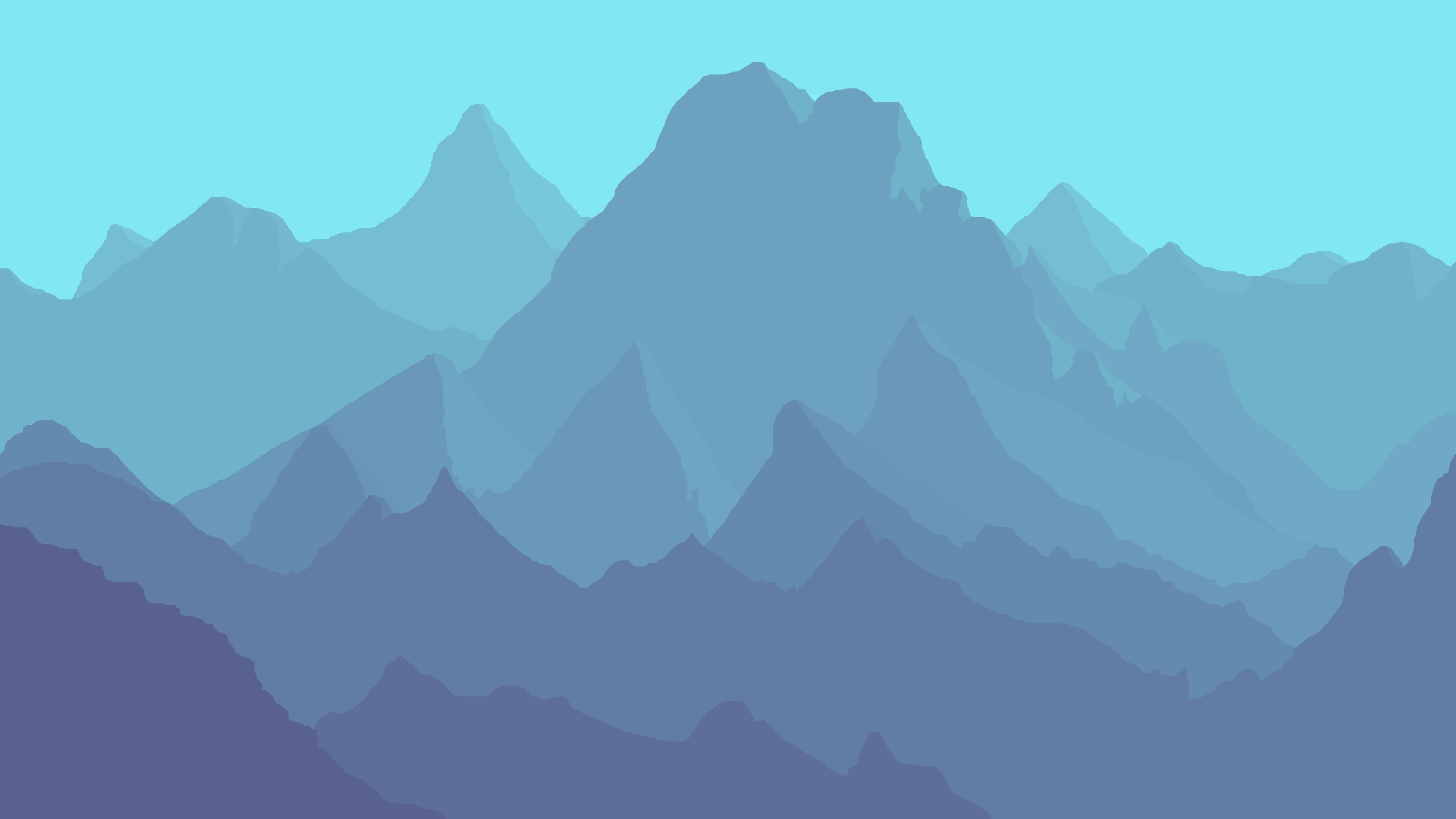 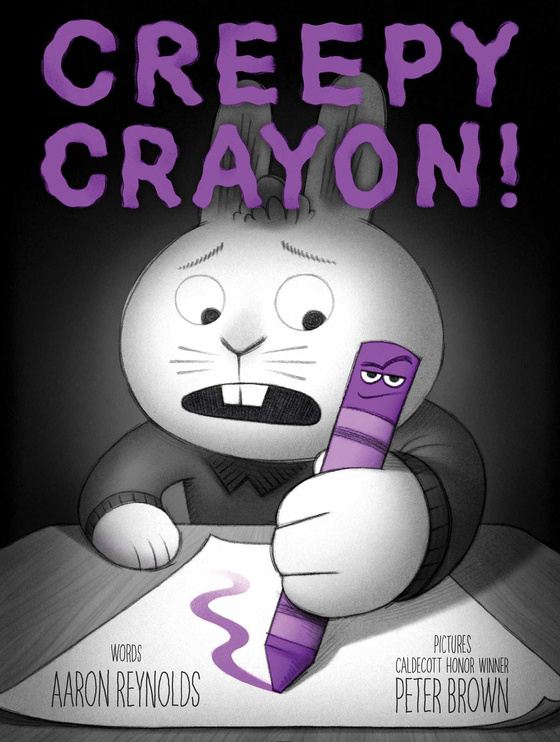 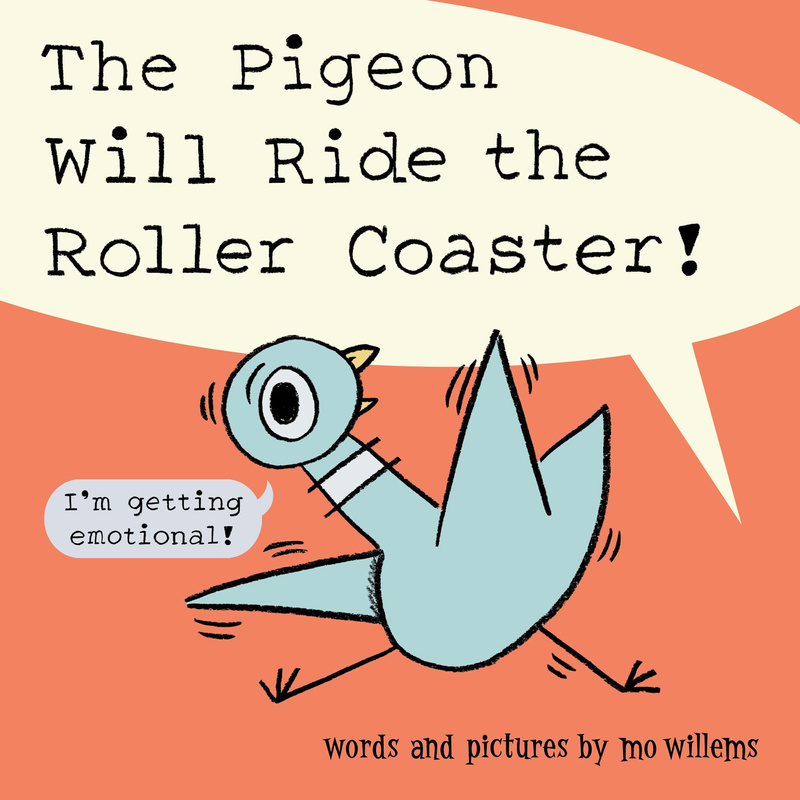 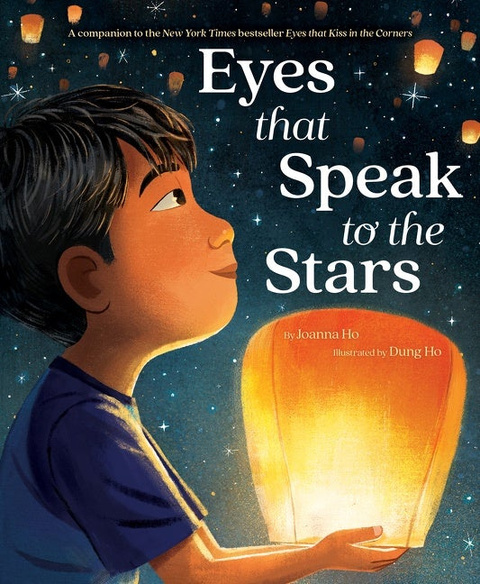 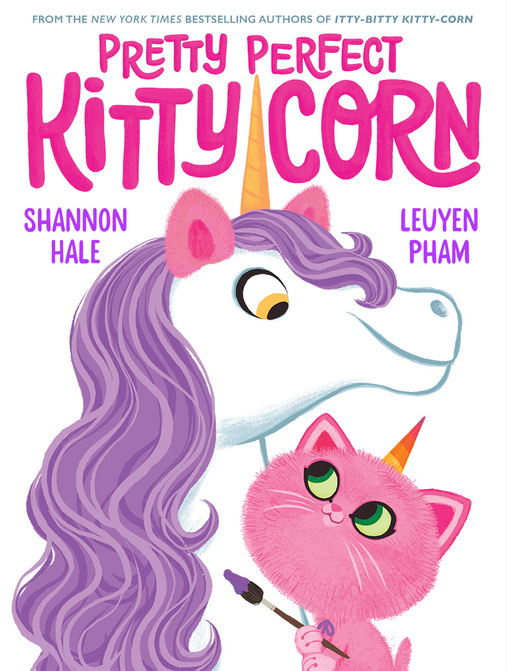 Picture Books & Easy
GRANITE SCHOOL LIBRARIES * ELEMENTARY
Most popular titles published in 2022 based on library checkouts.
Visit toptitles.granitemedia.org for more information.
TOP TITLES OF 2022
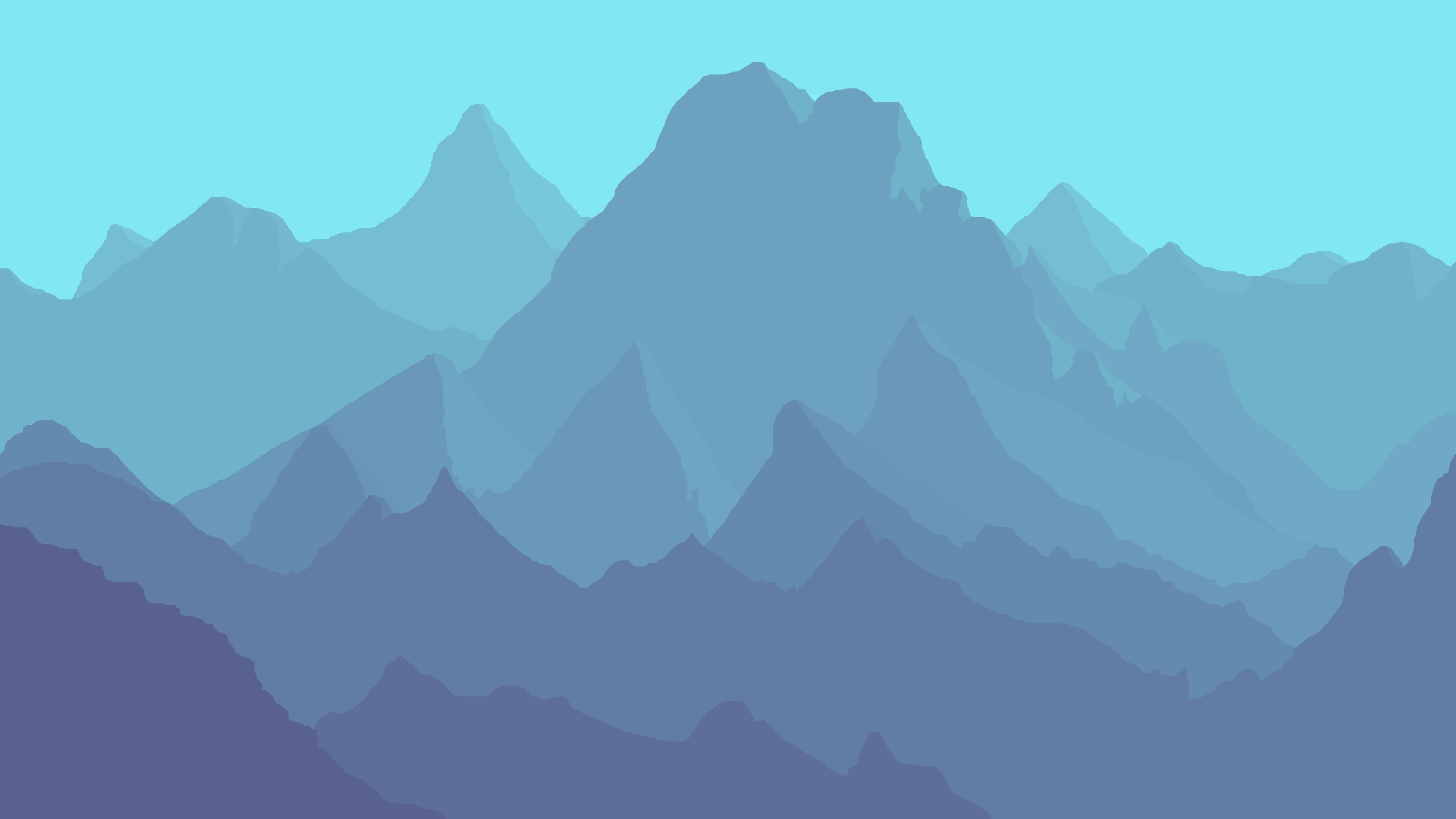 Picture Books & Easy
GRANITE SCHOOL LIBRARIES * ELEMENTARY
Most popular titles published in 2022 based on library checkouts.
Visit toptitles.granitemedia.org for more information.
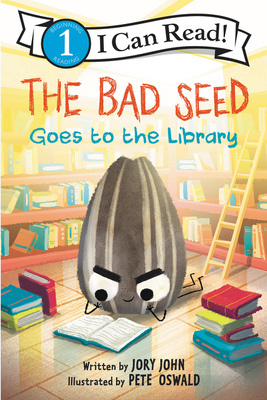 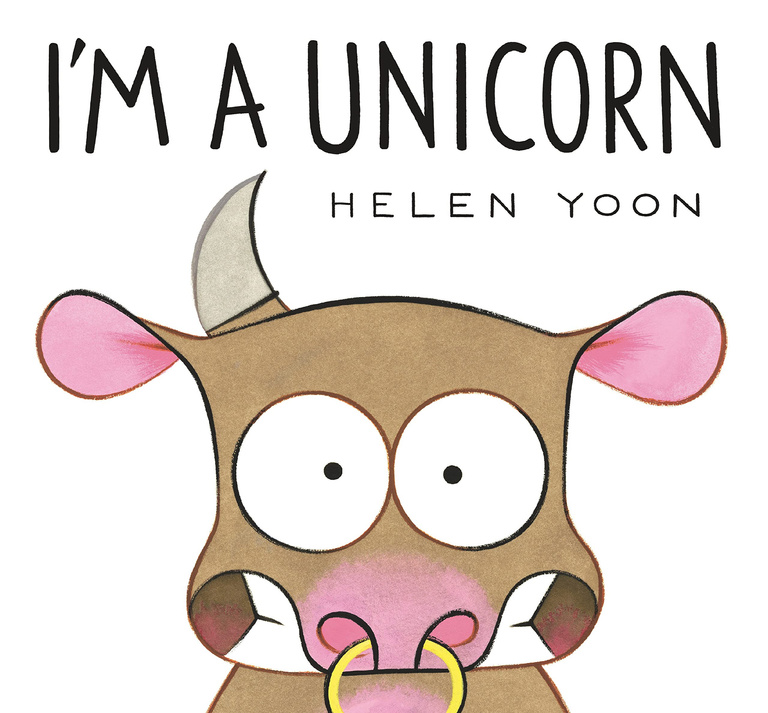 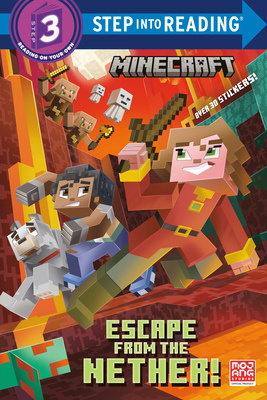 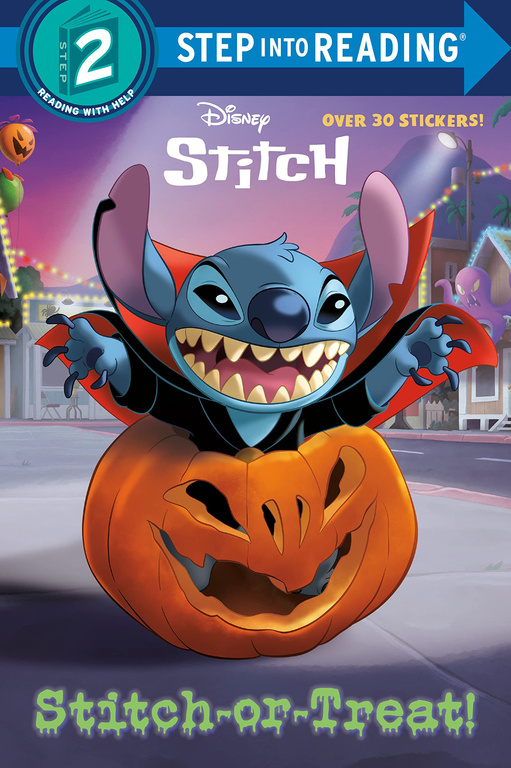 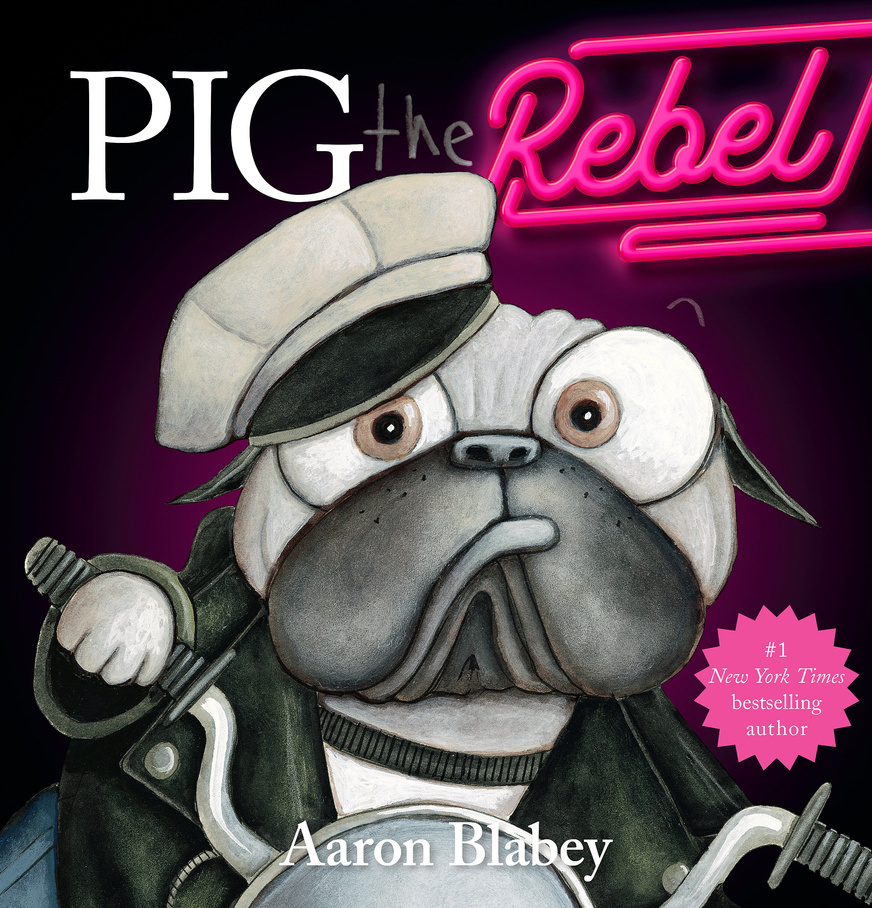 TOP TITLES OF 2022
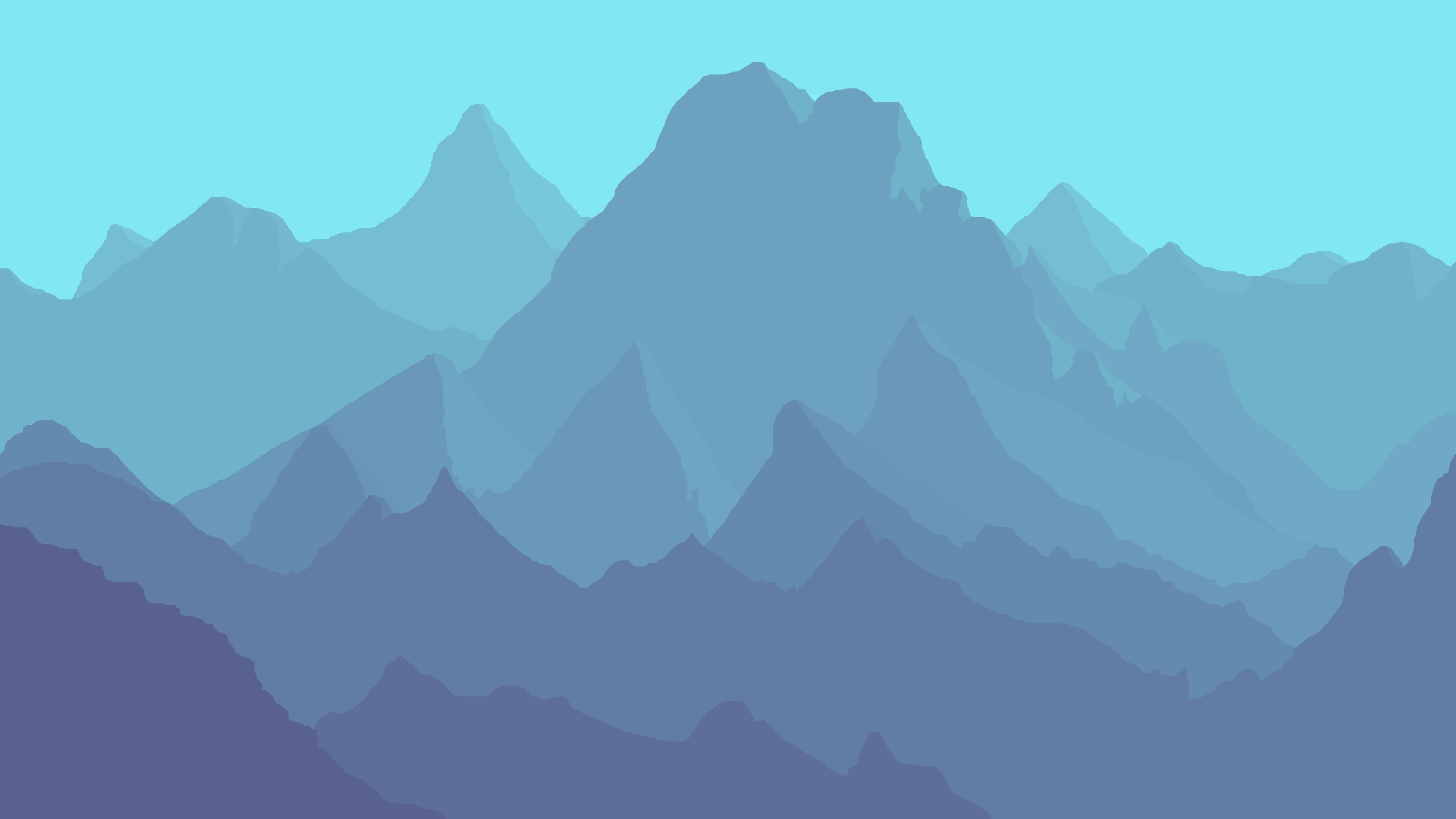 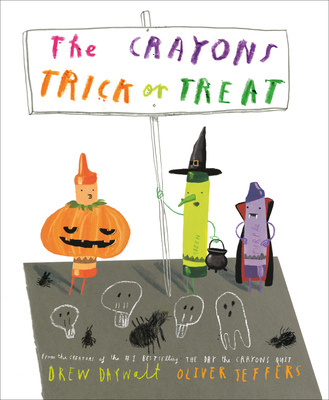 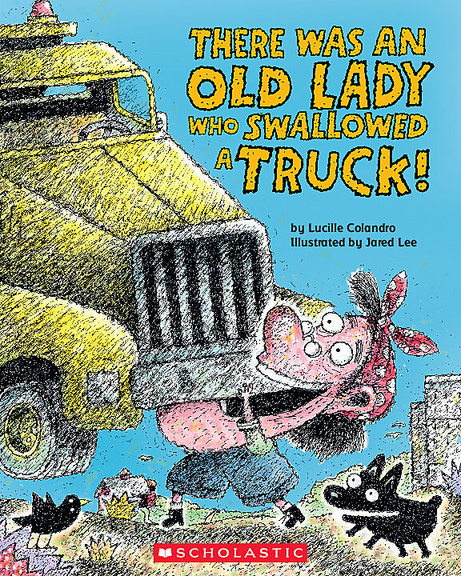 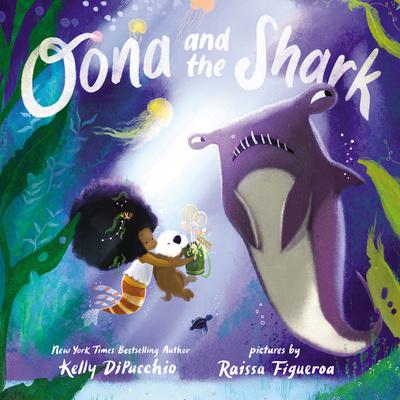 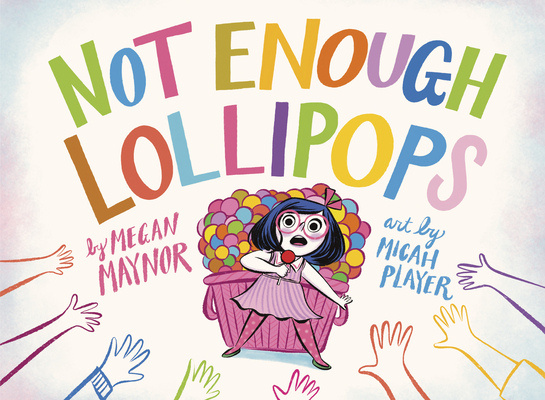 Picture Books & Easy
GRANITE SCHOOL LIBRARIES * ELEMENTARY
Most popular titles published in 2022 based on library checkouts.
Visit toptitles.granitemedia.org for more information.
TOP TITLES OF 2022
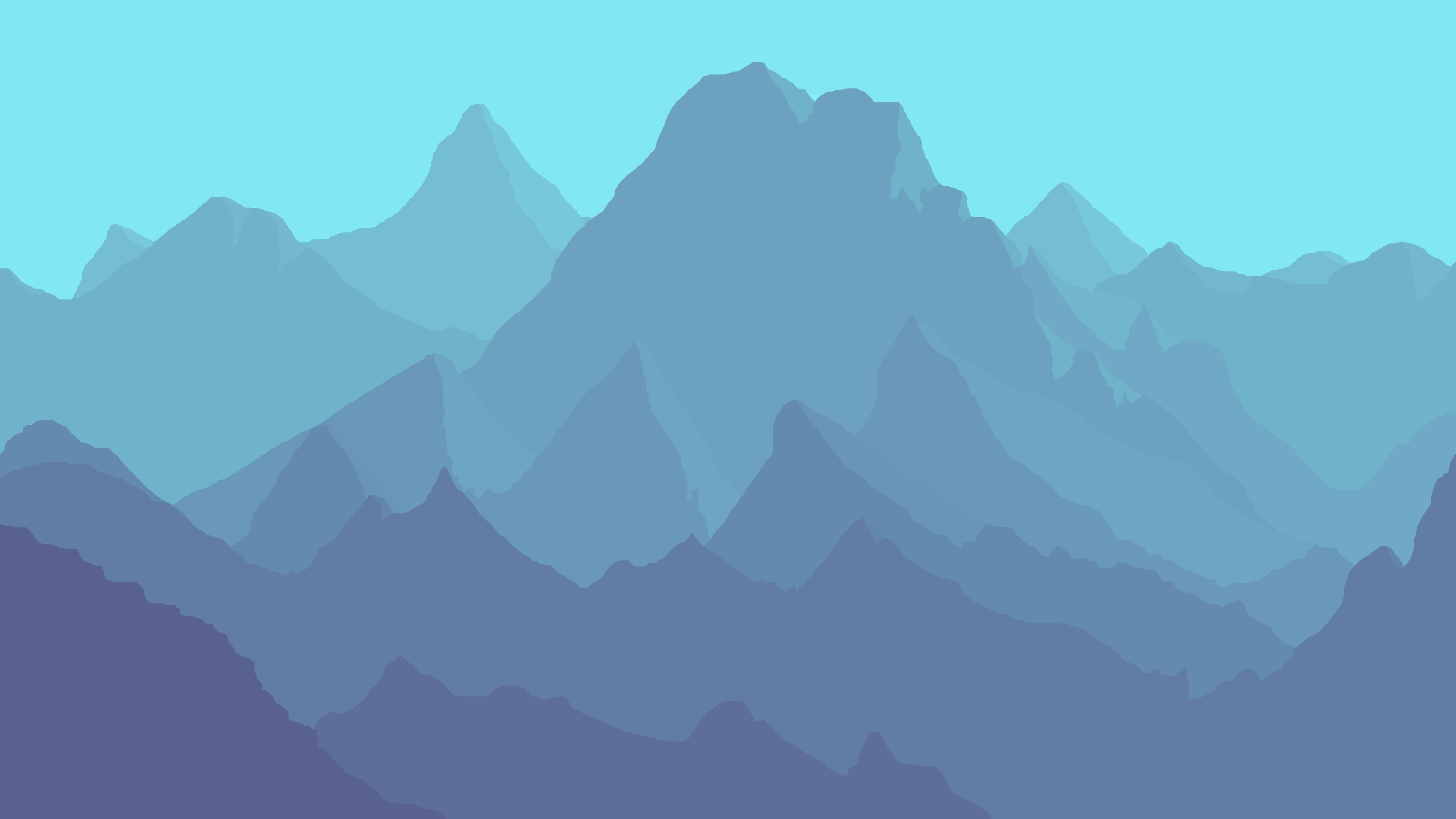 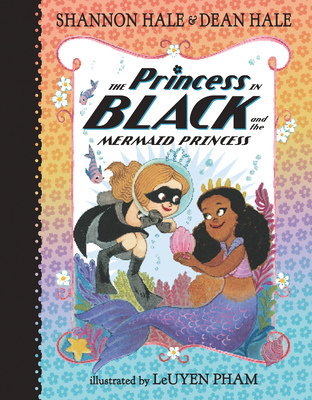 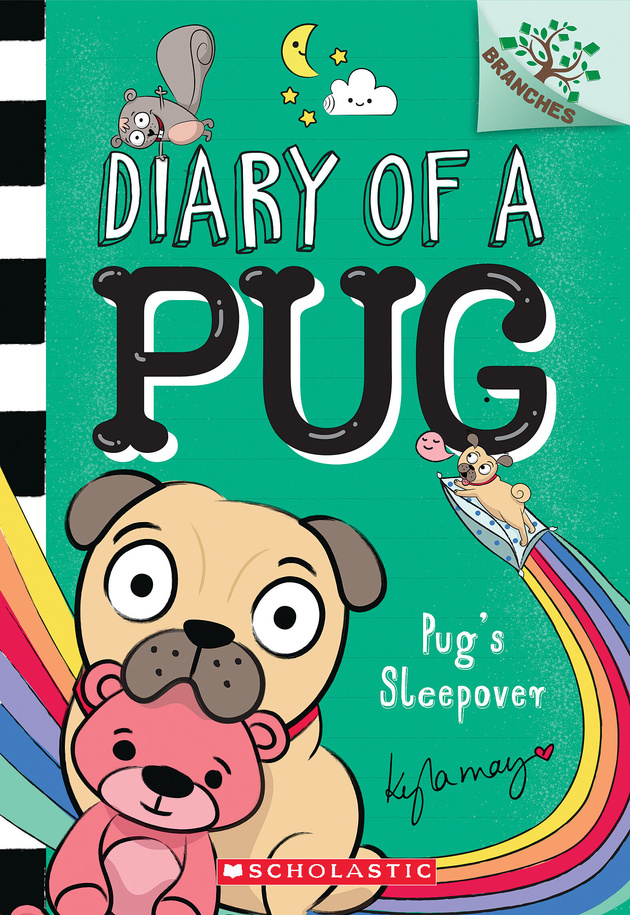 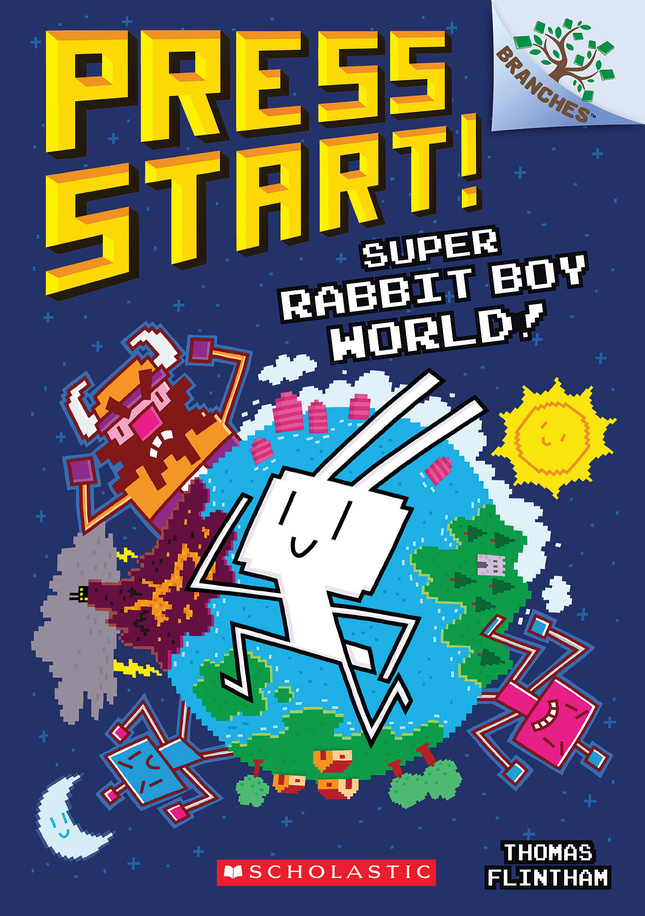 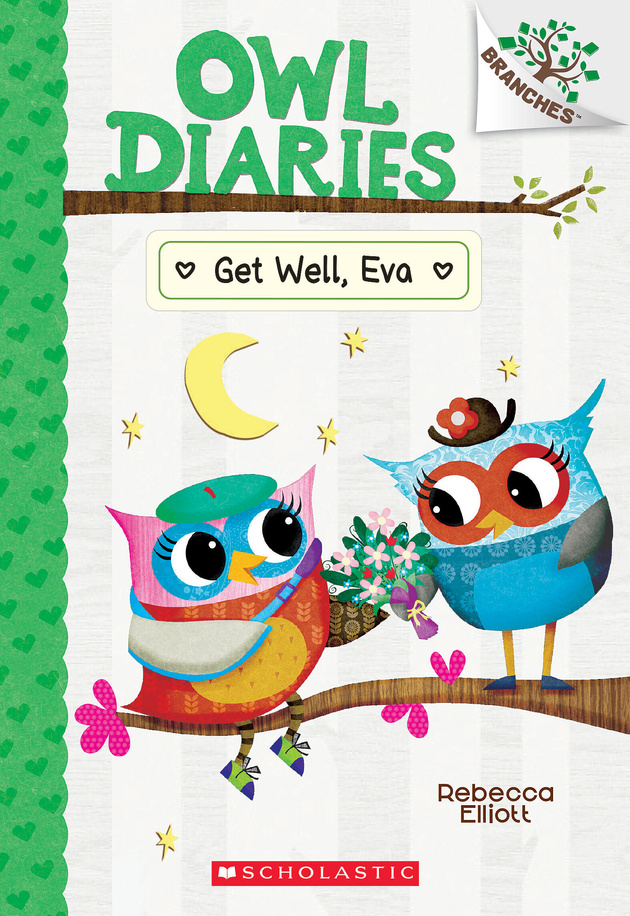 Chapter Books
GRANITE SCHOOL LIBRARIES * ELEMENTARY
Most popular titles published in 2022 based on library checkouts.
Visit toptitles.granitemedia.org for more information.
TOP TITLES OF 2022
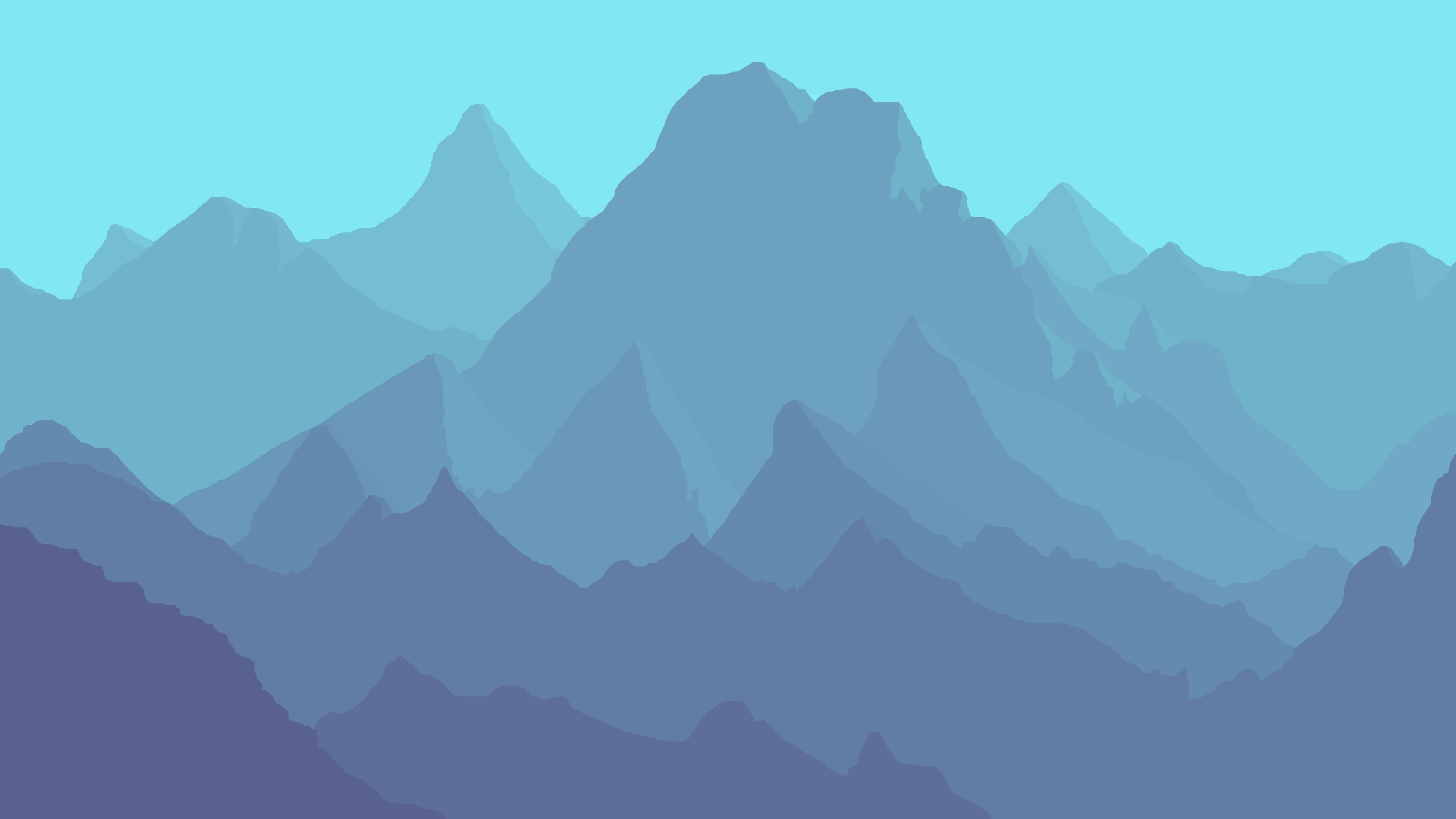 Chapter Books
GRANITE SCHOOL LIBRARIES * ELEMENTARY
Most popular titles published in 2022 based on library checkouts.
Visit toptitles.granitemedia.org for more information.
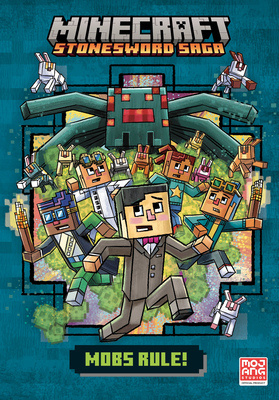 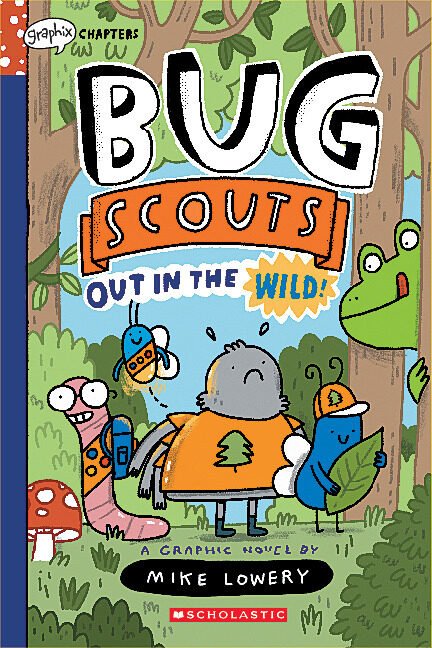 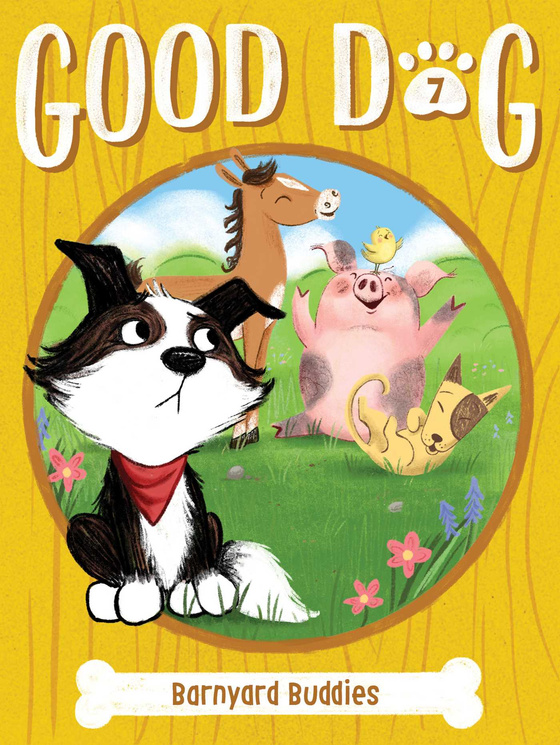 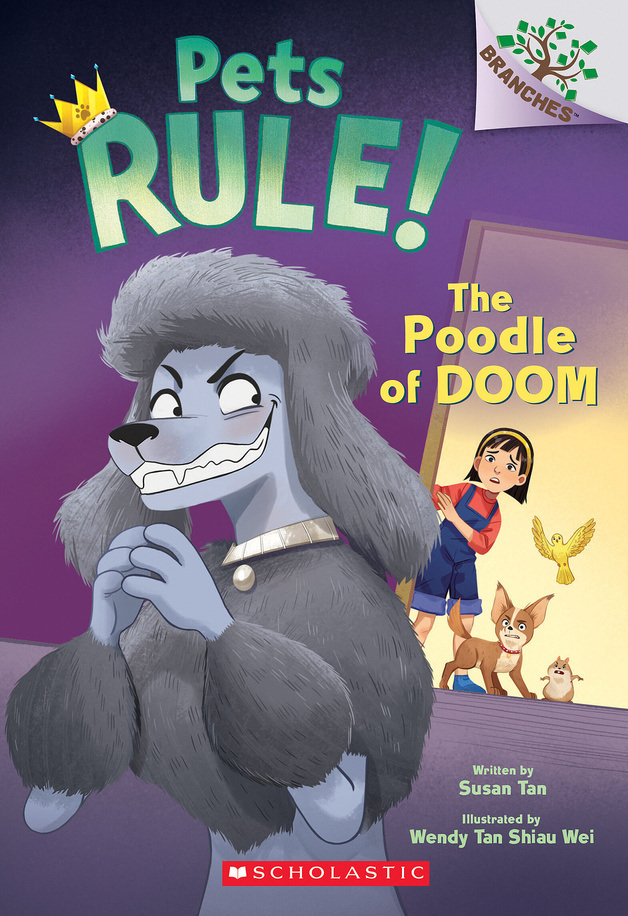 TOP TITLES OF 2022
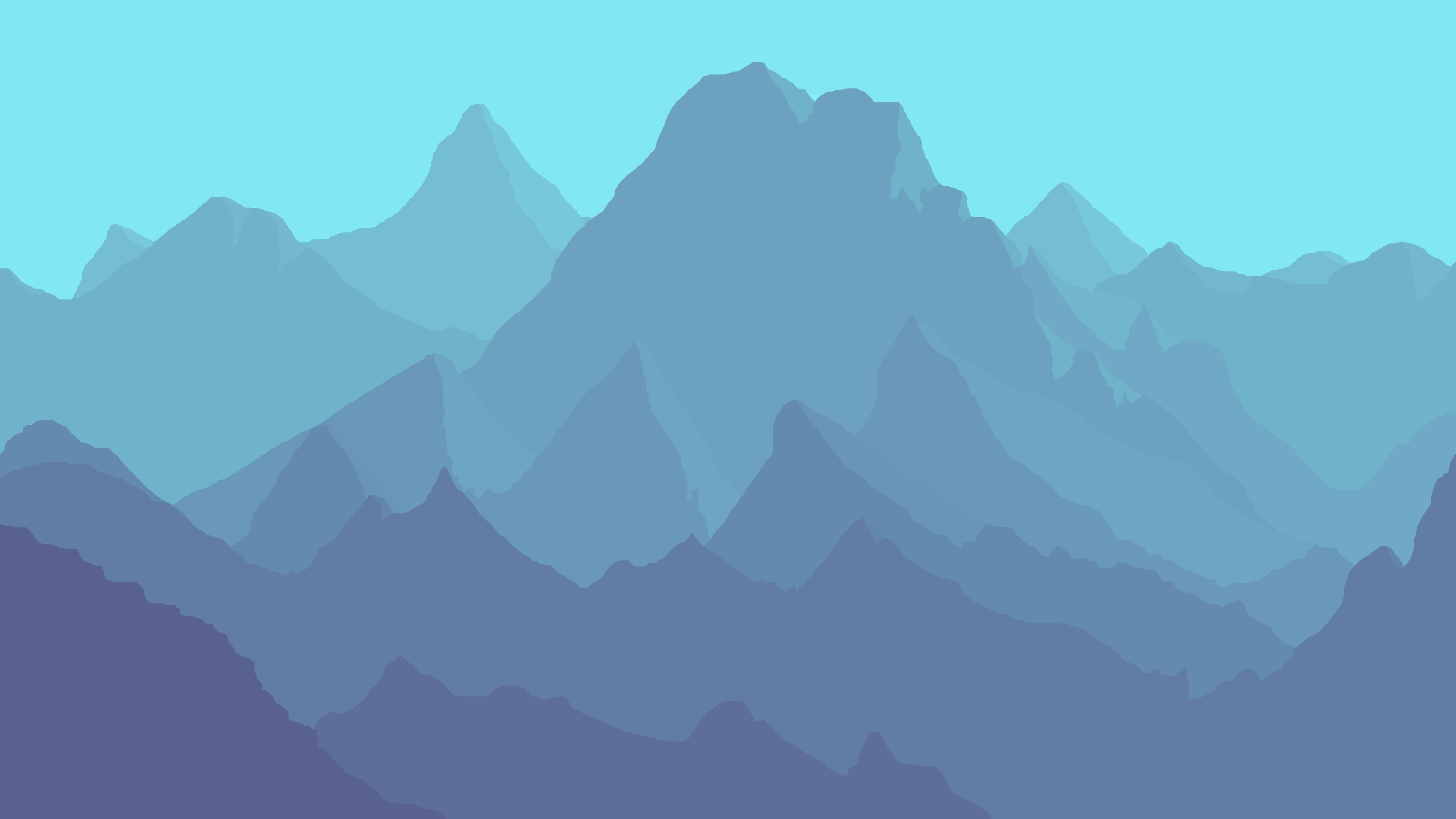 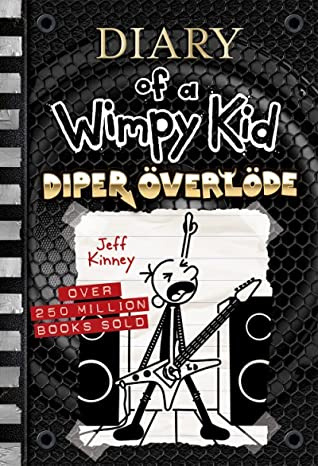 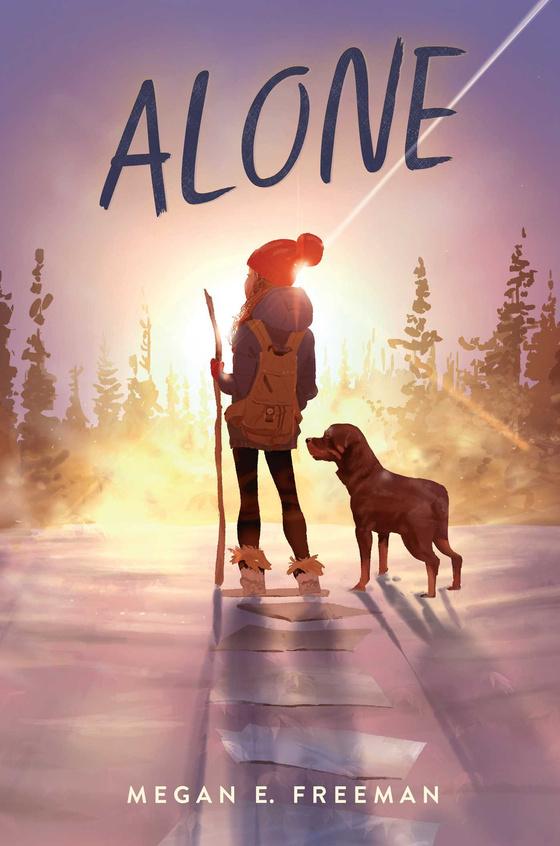 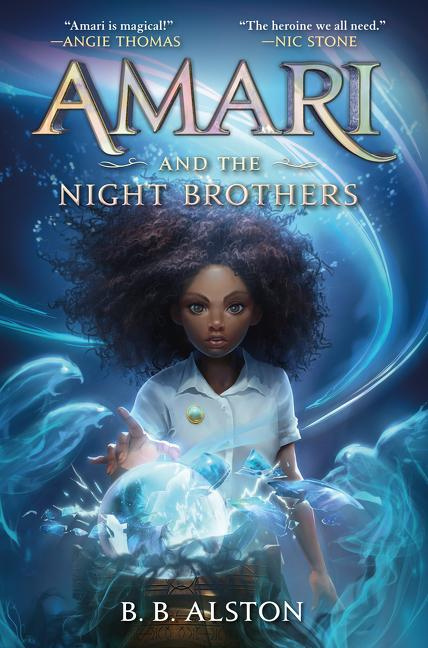 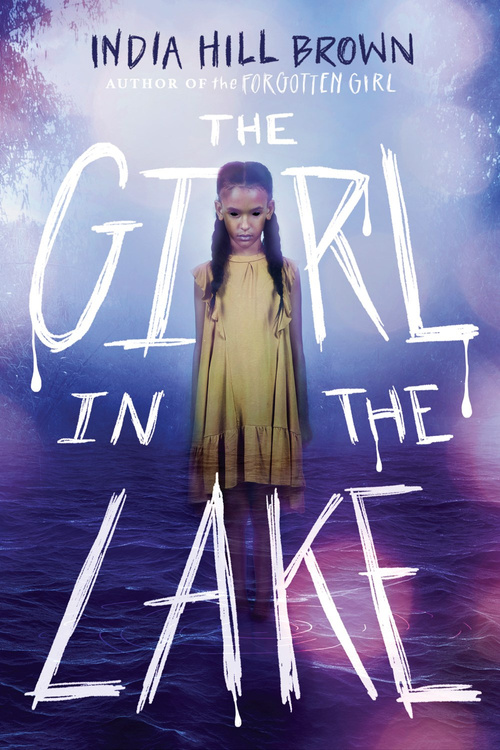 Fiction
GRANITE SCHOOL LIBRARIES * ELEMENTARY
Most popular titles published in 2022 based on library checkouts.
Visit toptitles.granitemedia.org for more information.
TOP TITLES OF 2022
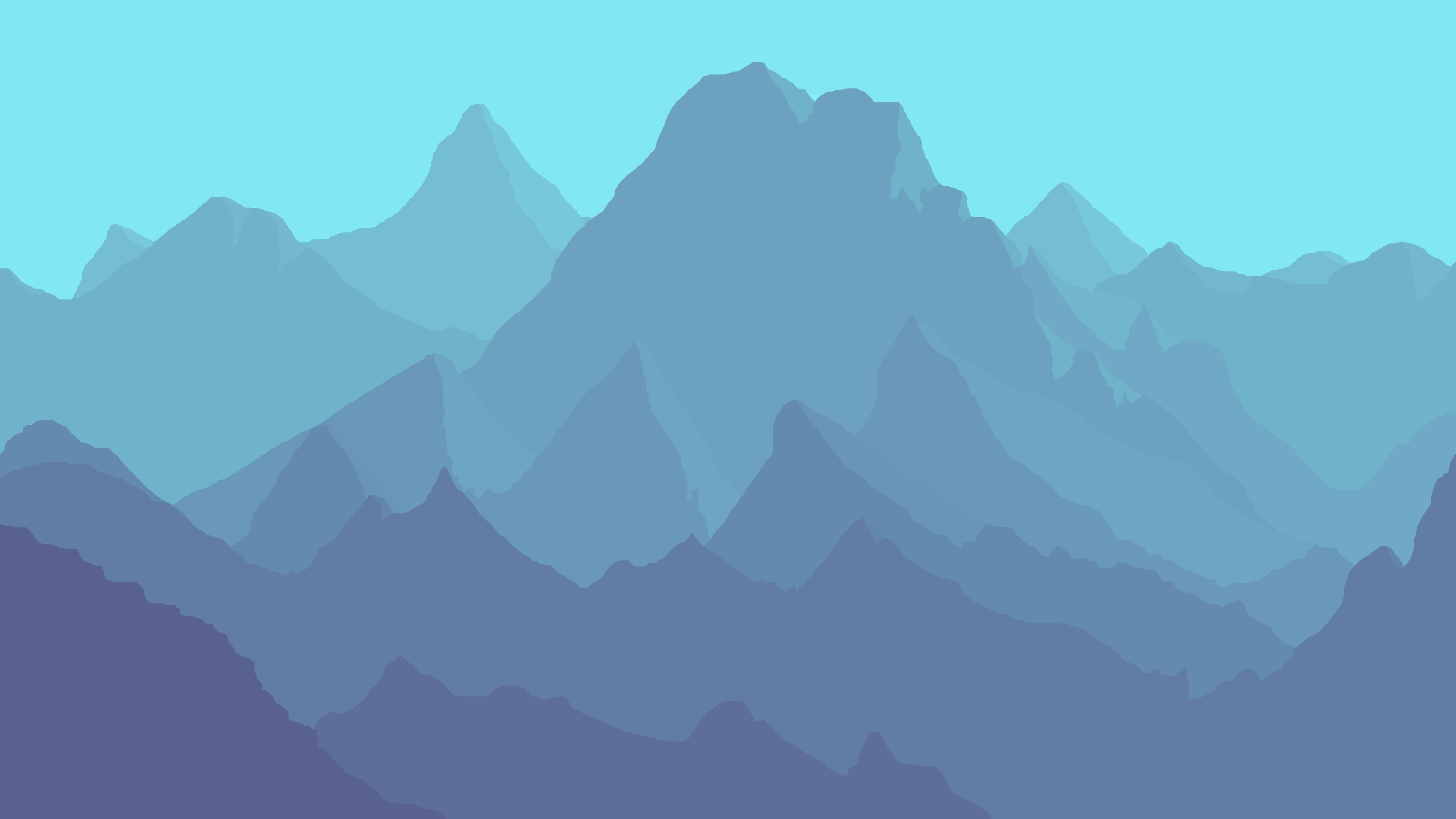 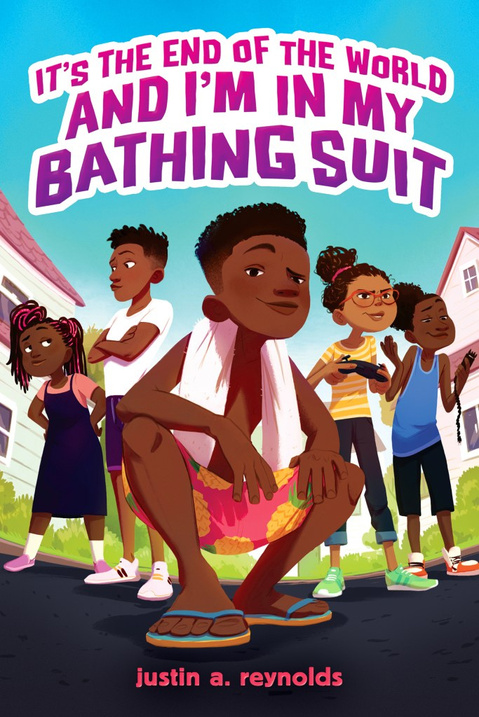 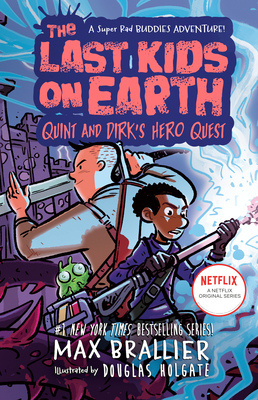 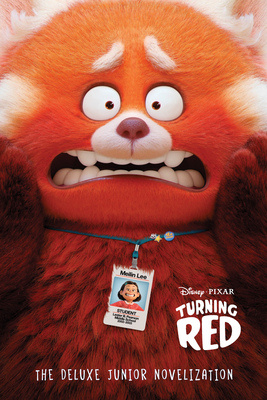 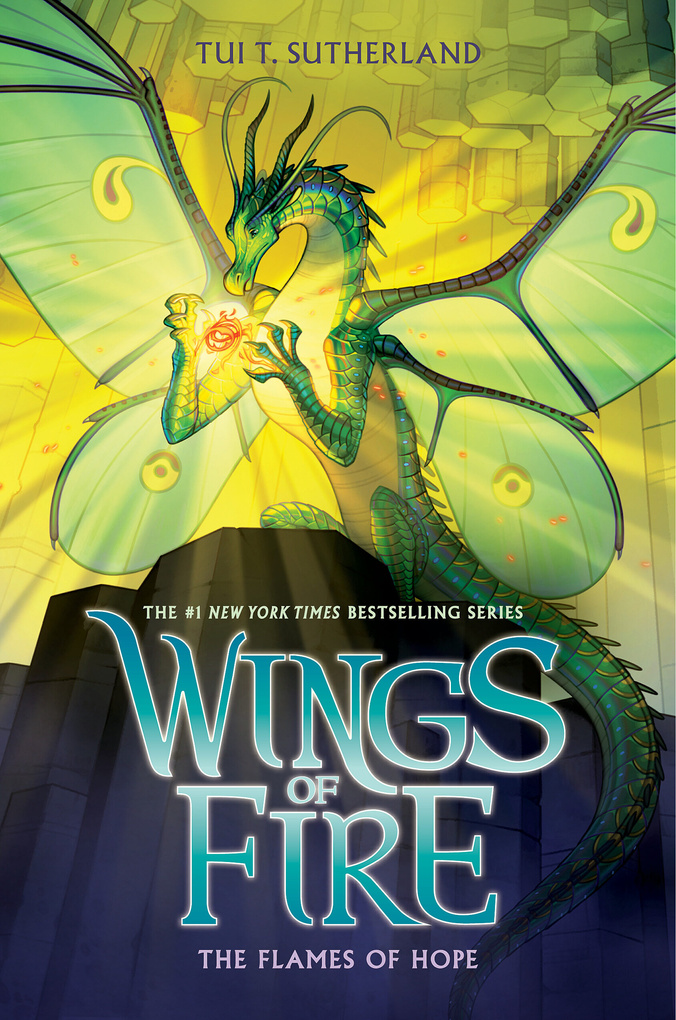 Fiction
GRANITE SCHOOL LIBRARIES * ELEMENTARY
Most popular titles published in 2022 based on library checkouts.
Visit toptitles.granitemedia.org for more information.
TOP TITLES OF 2022
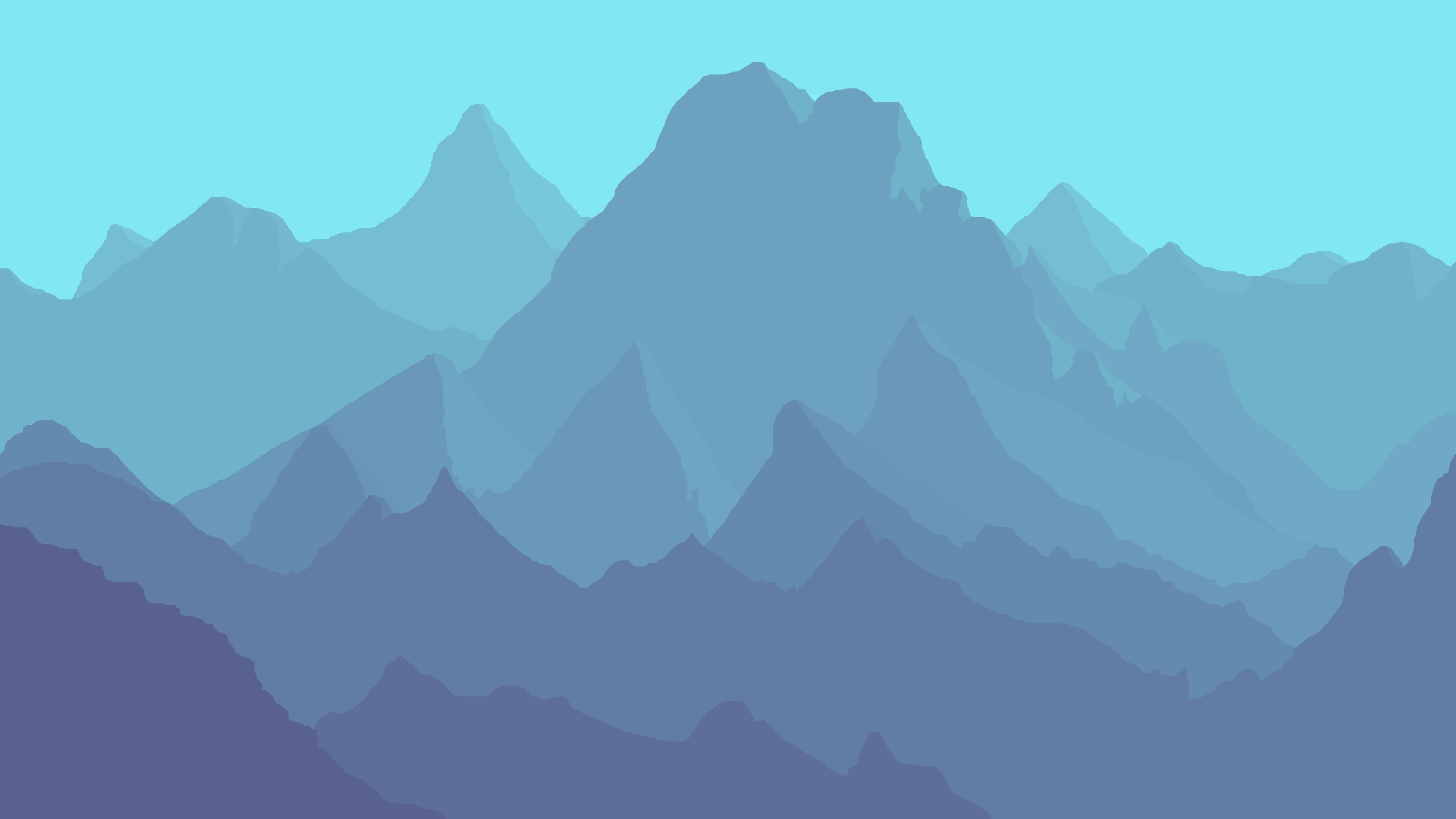 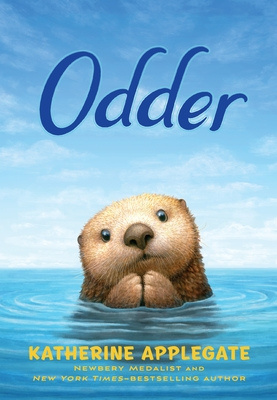 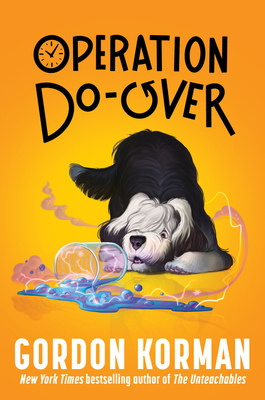 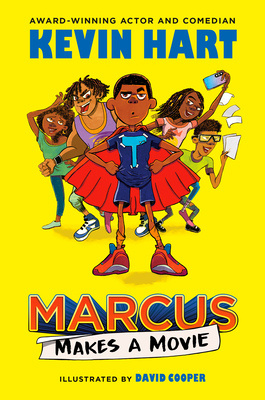 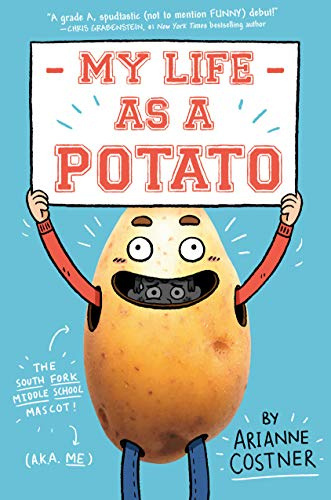 Fiction
GRANITE SCHOOL LIBRARIES * ELEMENTARY
Most popular titles published in 2022 based on library checkouts.
Visit toptitles.granitemedia.org for more information.
TOP TITLES OF 2022
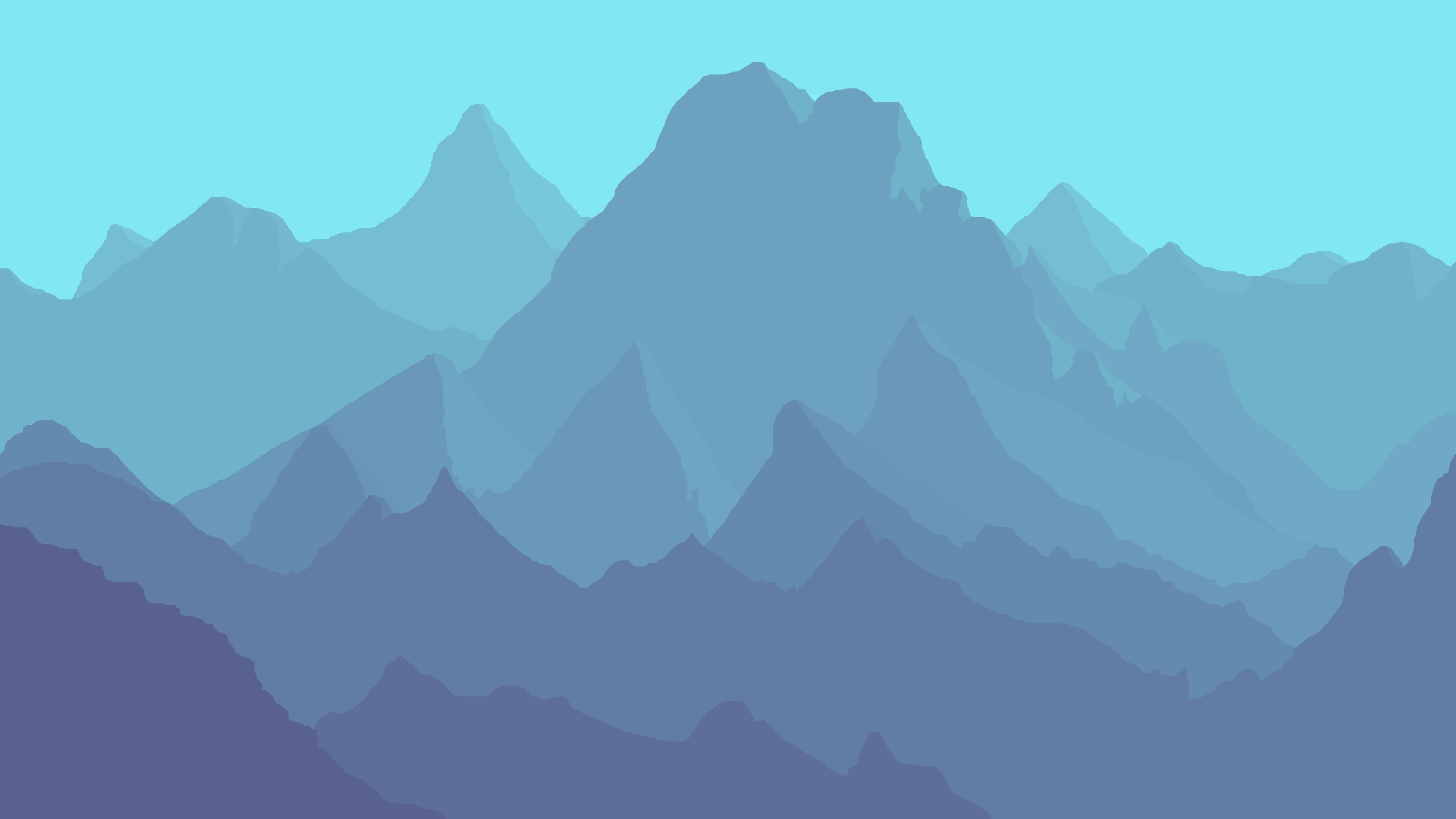 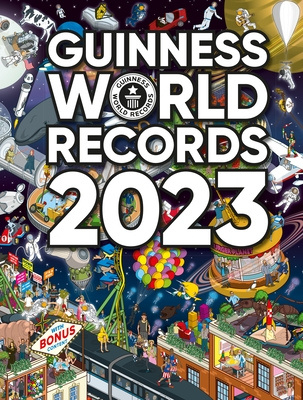 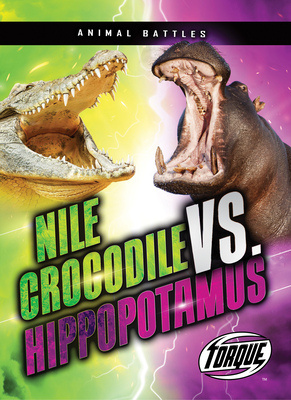 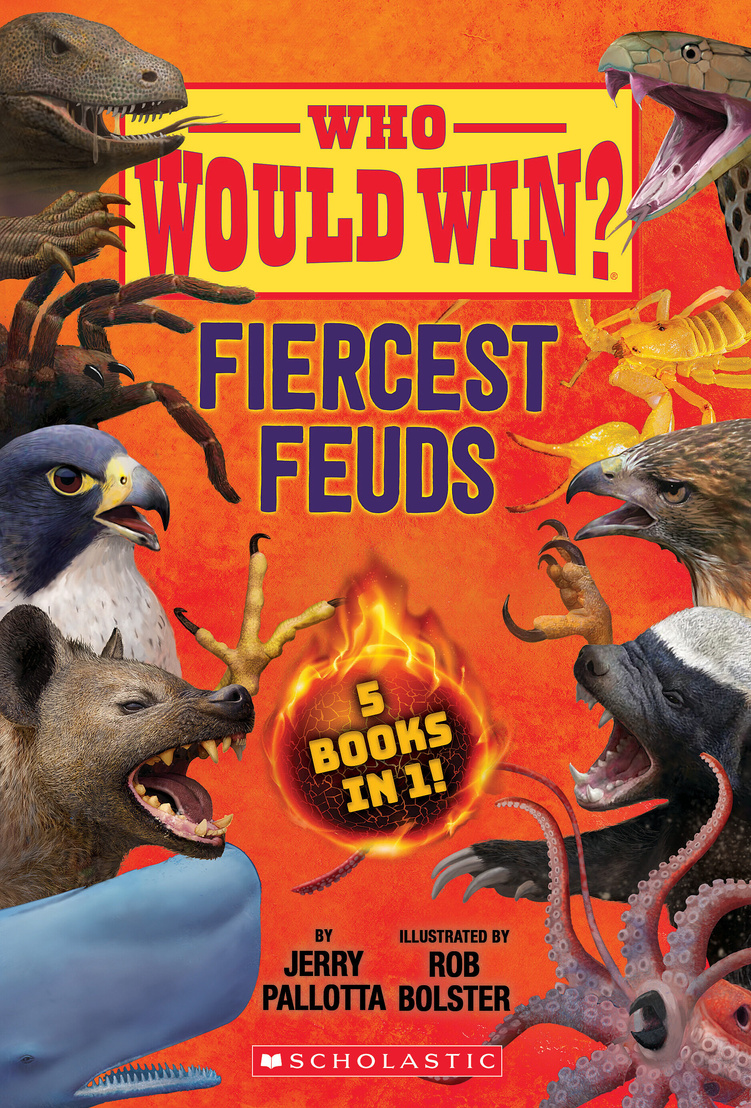 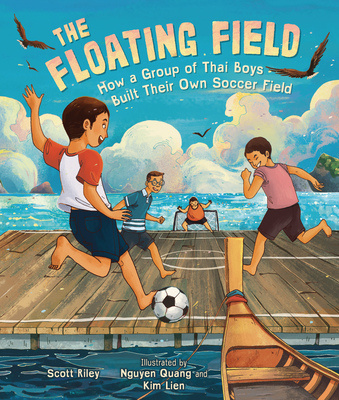 Nonfiction
GRANITE SCHOOL LIBRARIES * ELEMENTARY
Most popular titles published in 2022 based on library checkouts.
Visit toptitles.granitemedia.org for more information.
TOP TITLES OF 2022
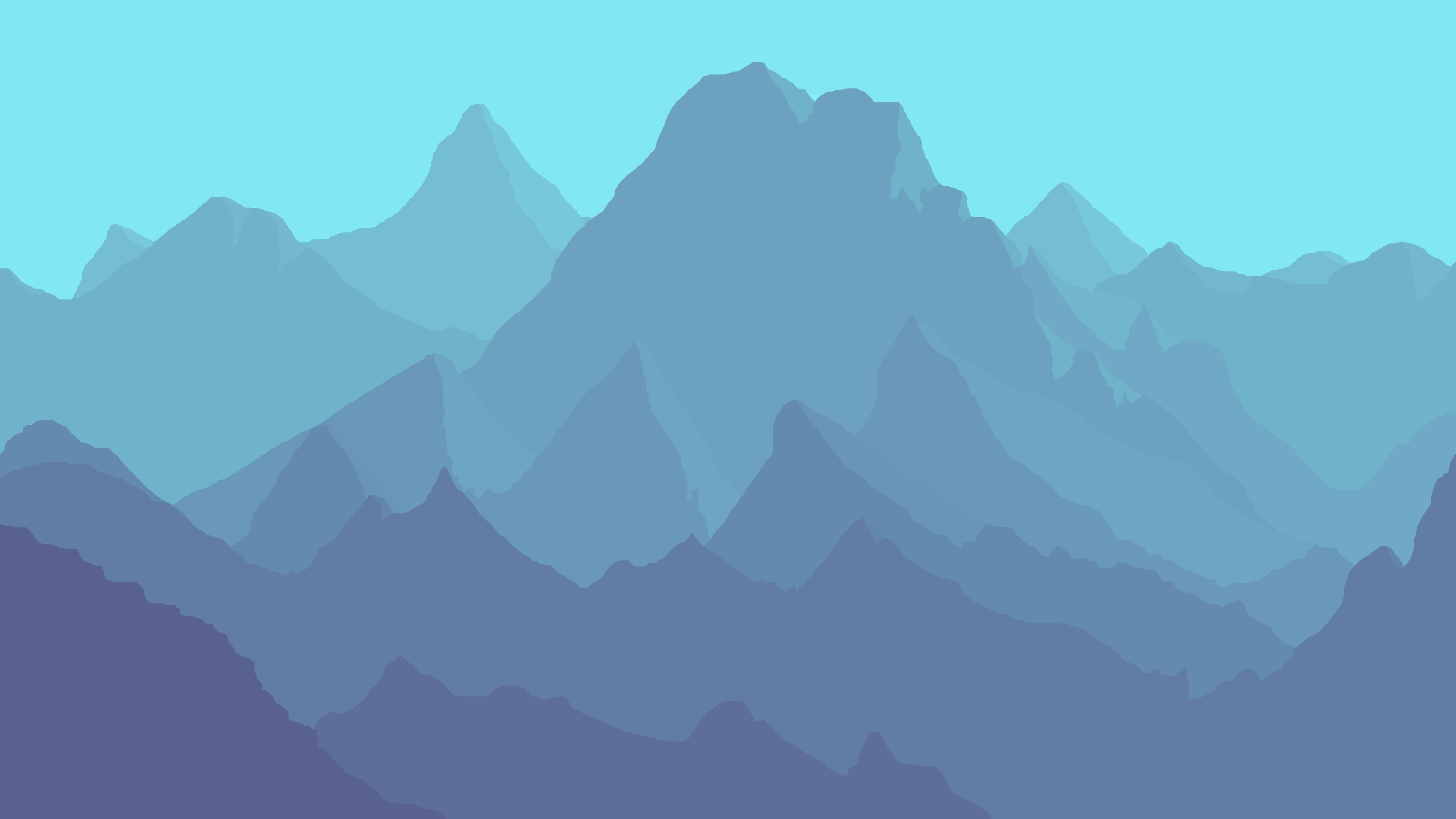 Nonfiction
GRANITE SCHOOL LIBRARIES * ELEMENTARY
Most popular titles published in 2022 based on library checkouts.
Visit toptitles.granitemedia.org for more information.
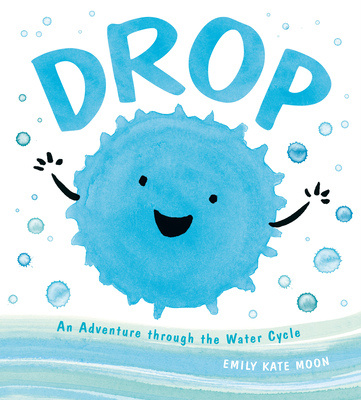 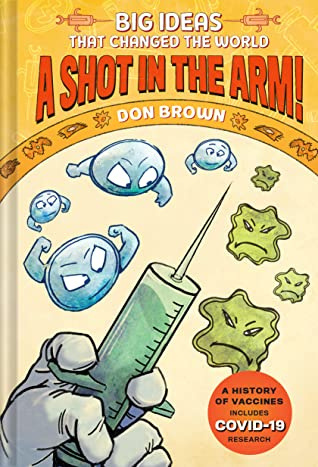 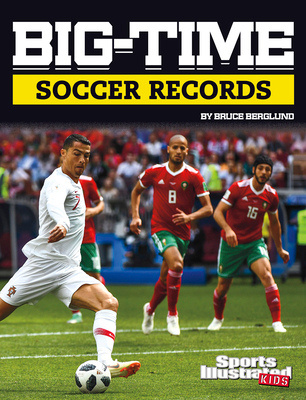 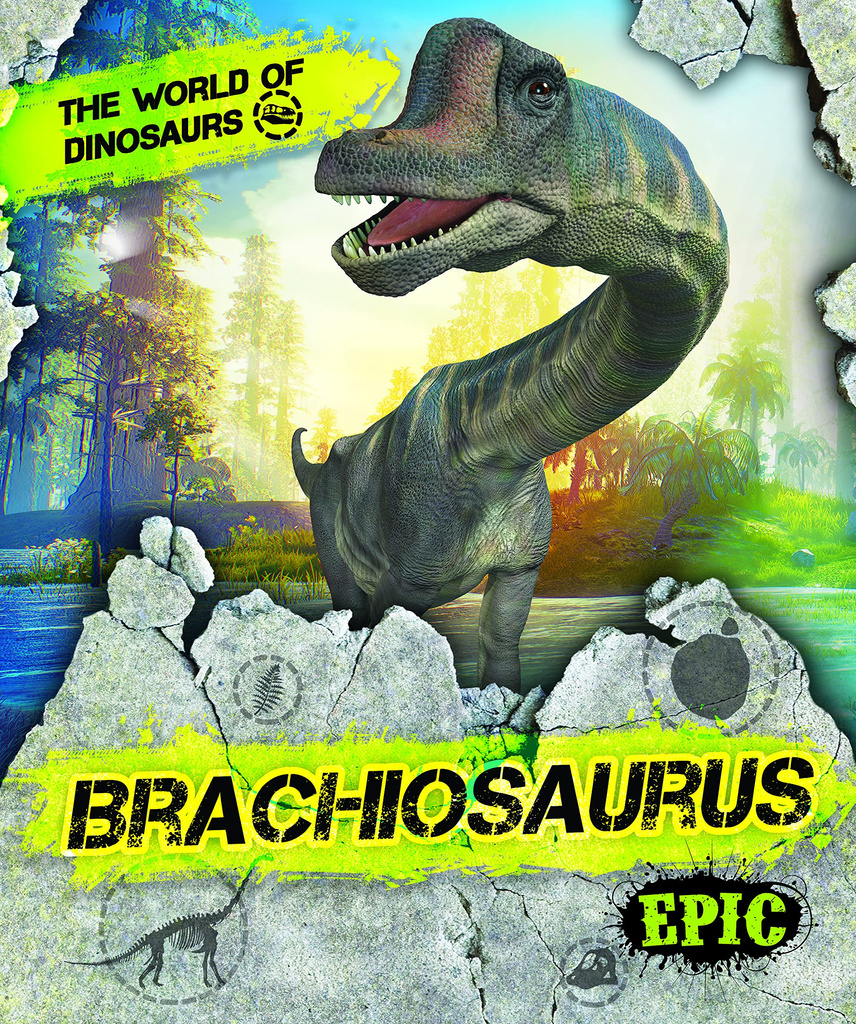 TOP TITLES OF 2022
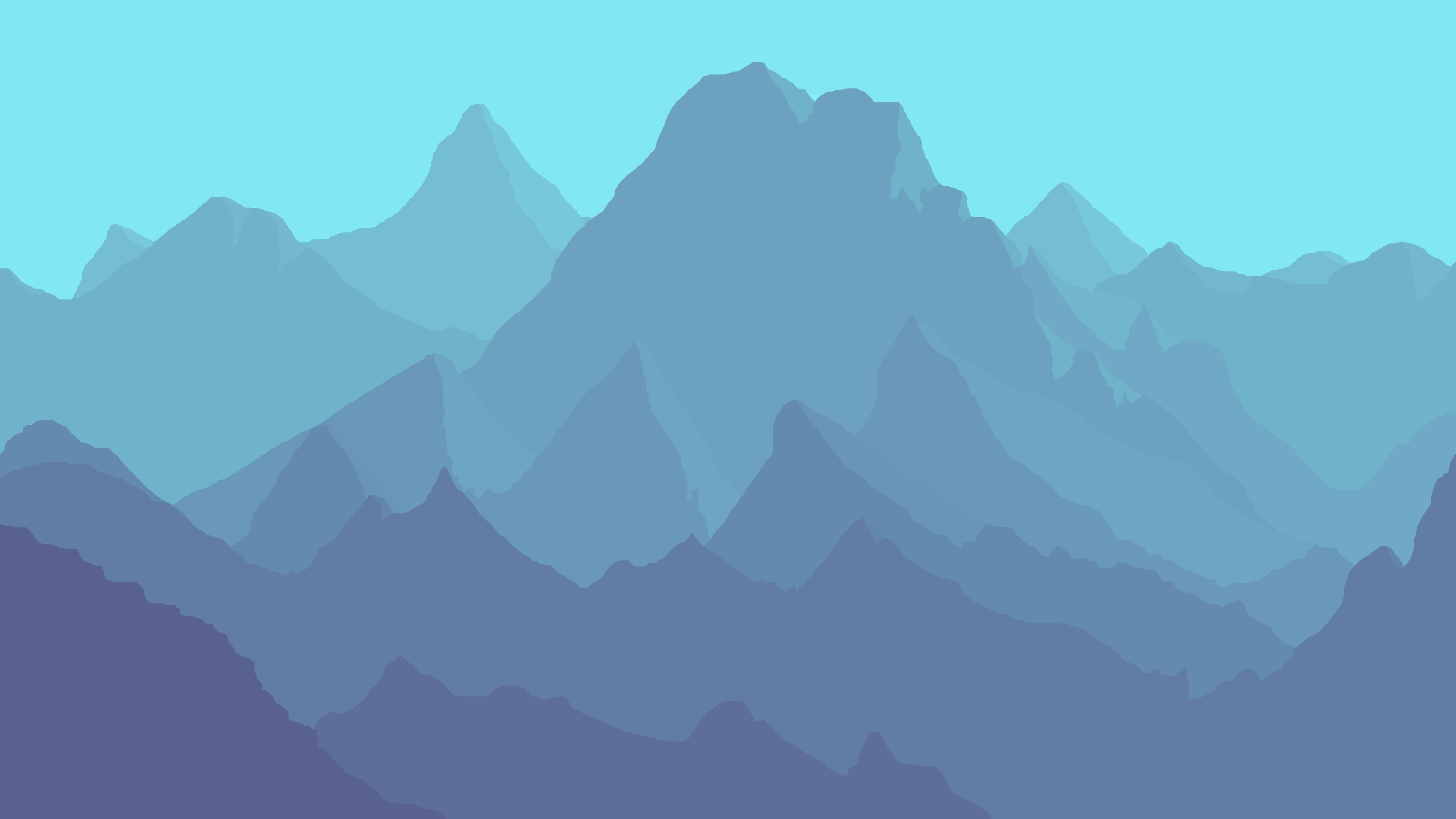 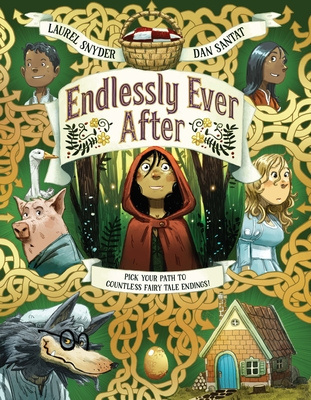 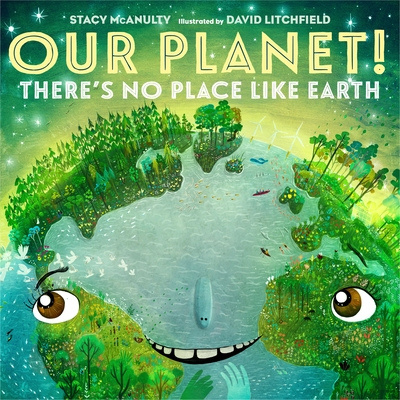 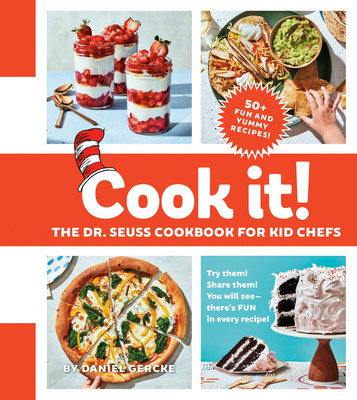 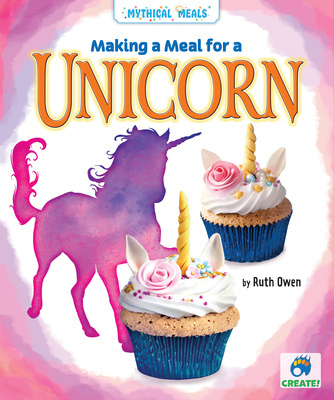 Nonfiction
GRANITE SCHOOL LIBRARIES * ELEMENTARY
Most popular titles published in 2022 based on library checkouts.
Visit toptitles.granitemedia.org for more information.
TOP TITLES OF 2022
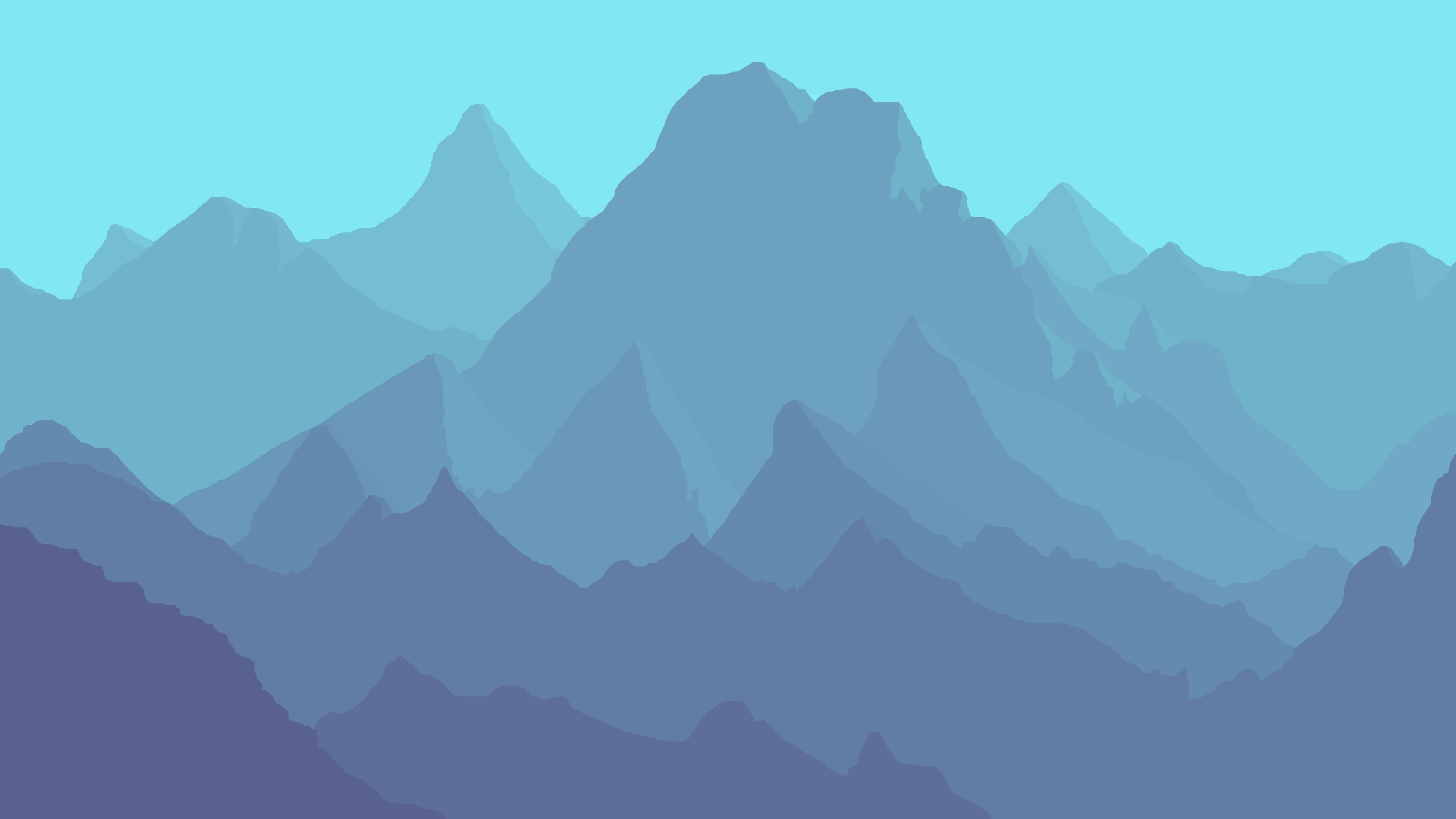 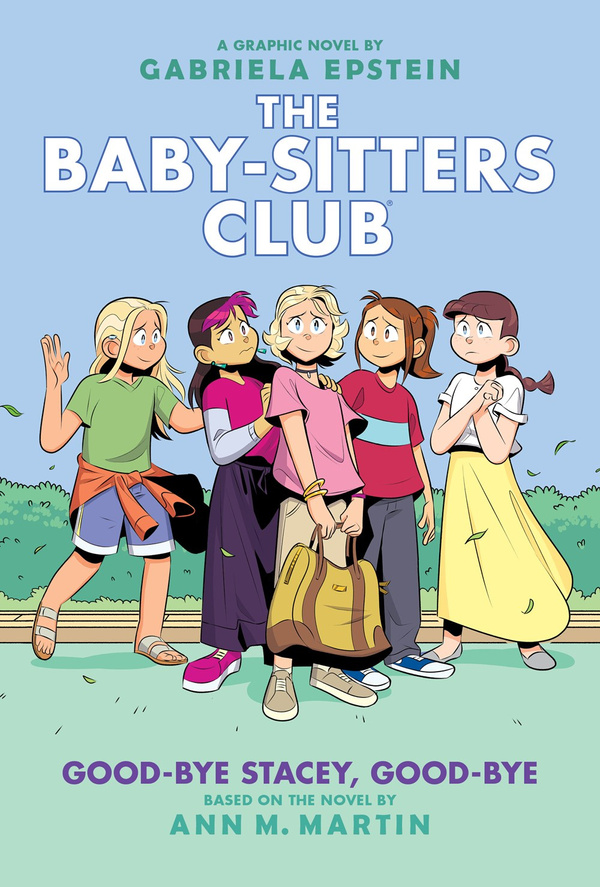 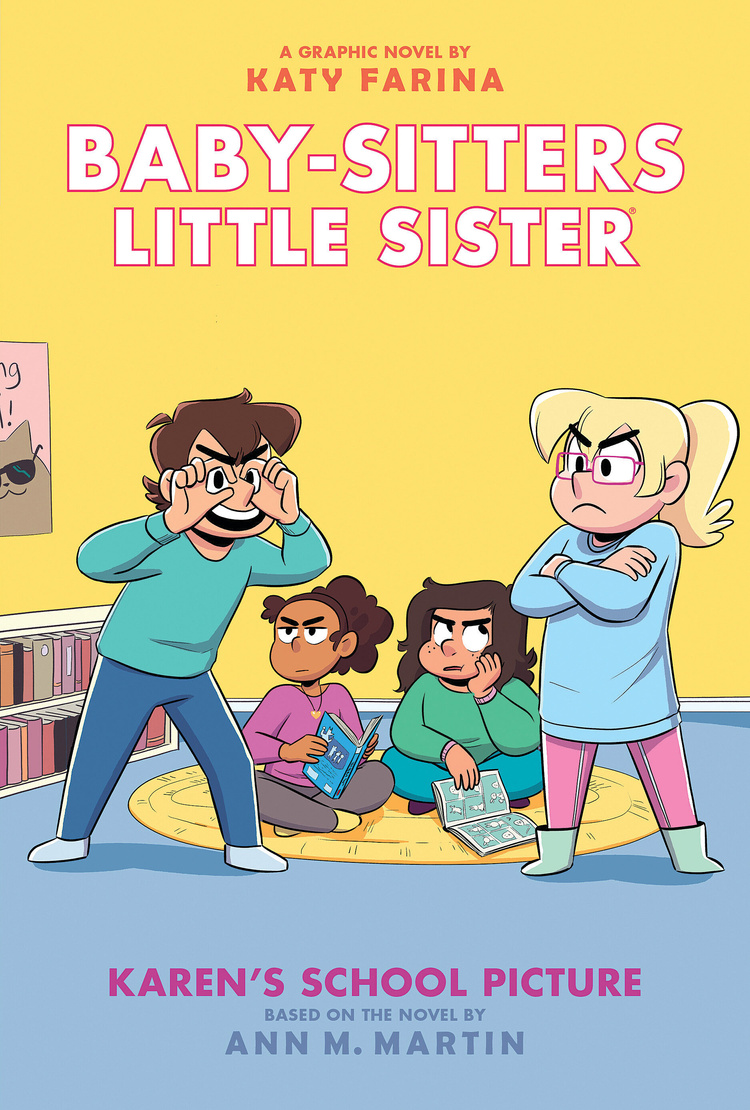 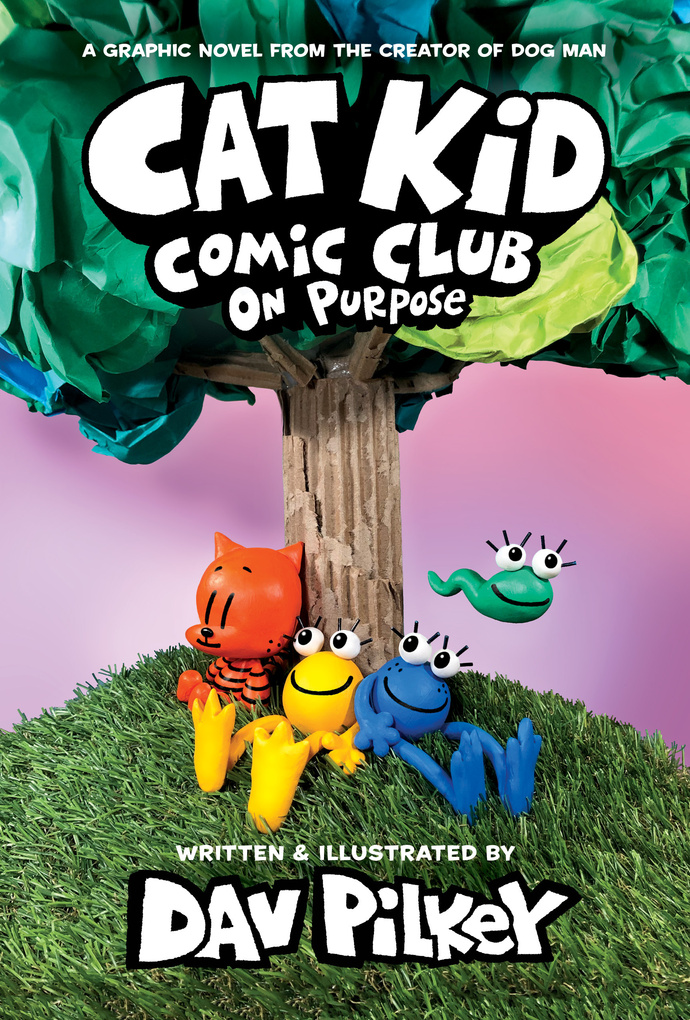 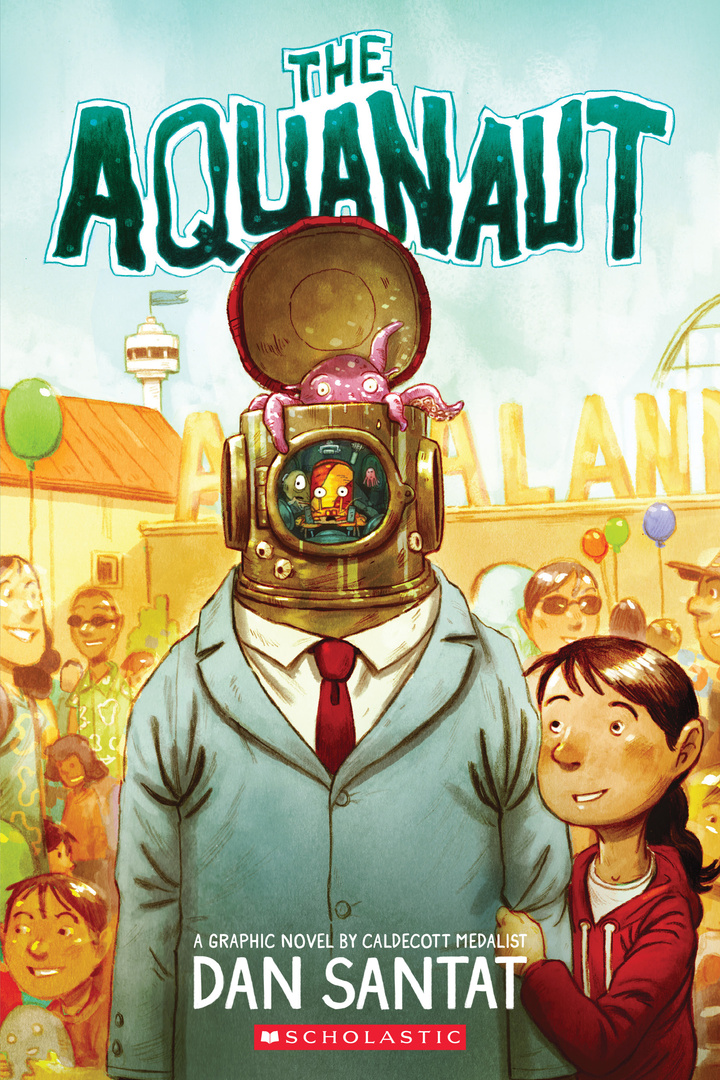 Graphic Novels
GRANITE SCHOOL LIBRARIES * ELEMENTARY
Most popular titles published in 2022 based on library checkouts.
Visit toptitles.granitemedia.org for more information.
TOP TITLES OF 2022
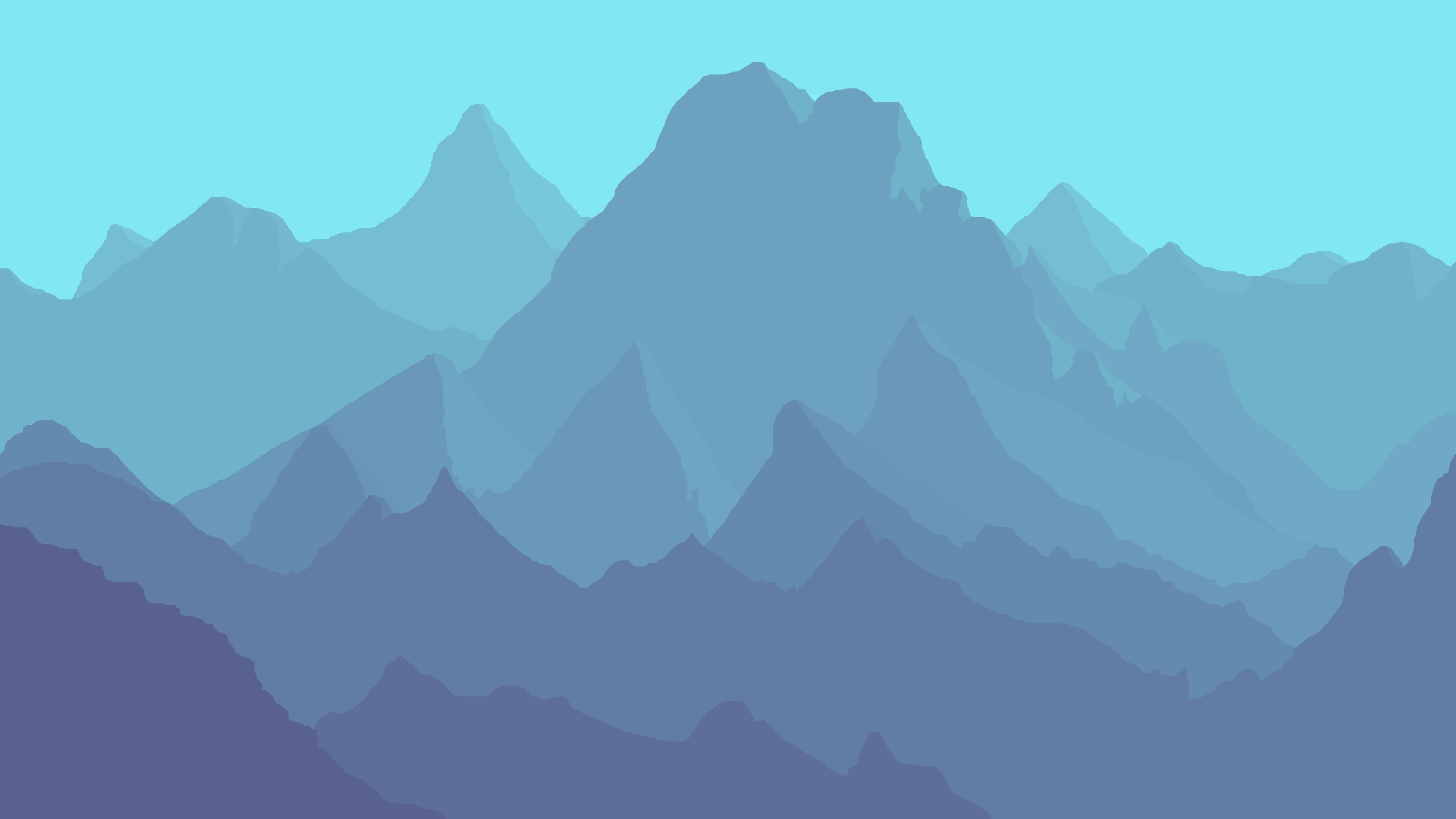 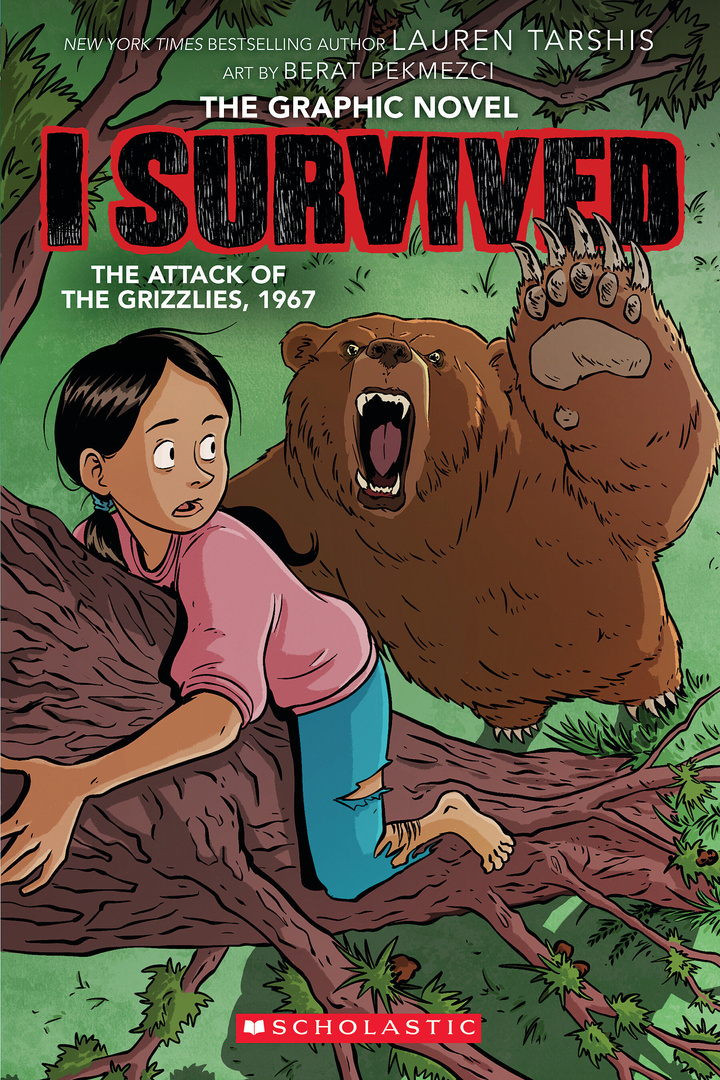 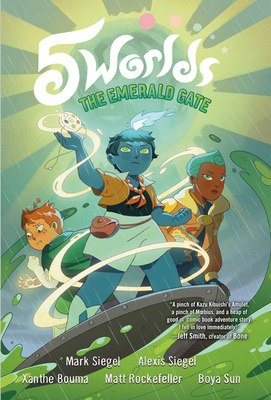 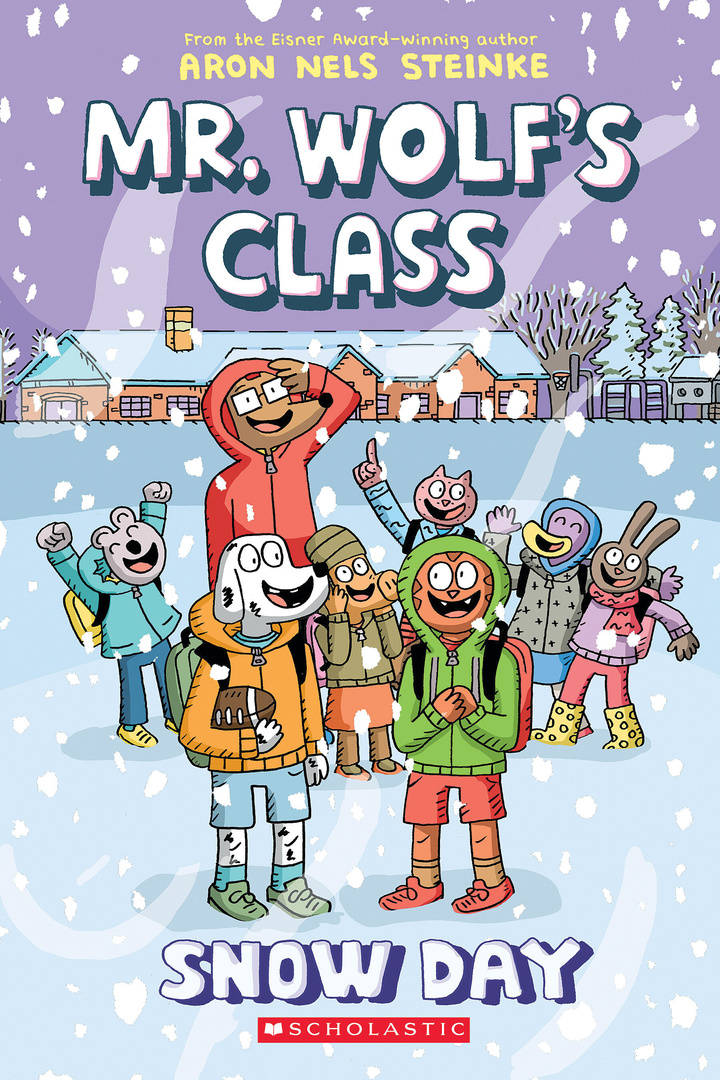 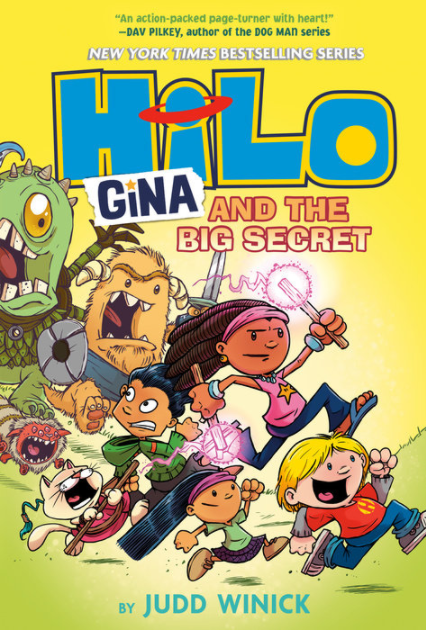 Graphic Novels
GRANITE SCHOOL LIBRARIES * ELEMENTARY
Most popular titles published in 2022 based on library checkouts.
Visit toptitles.granitemedia.org for more information.
TOP TITLES OF 2022
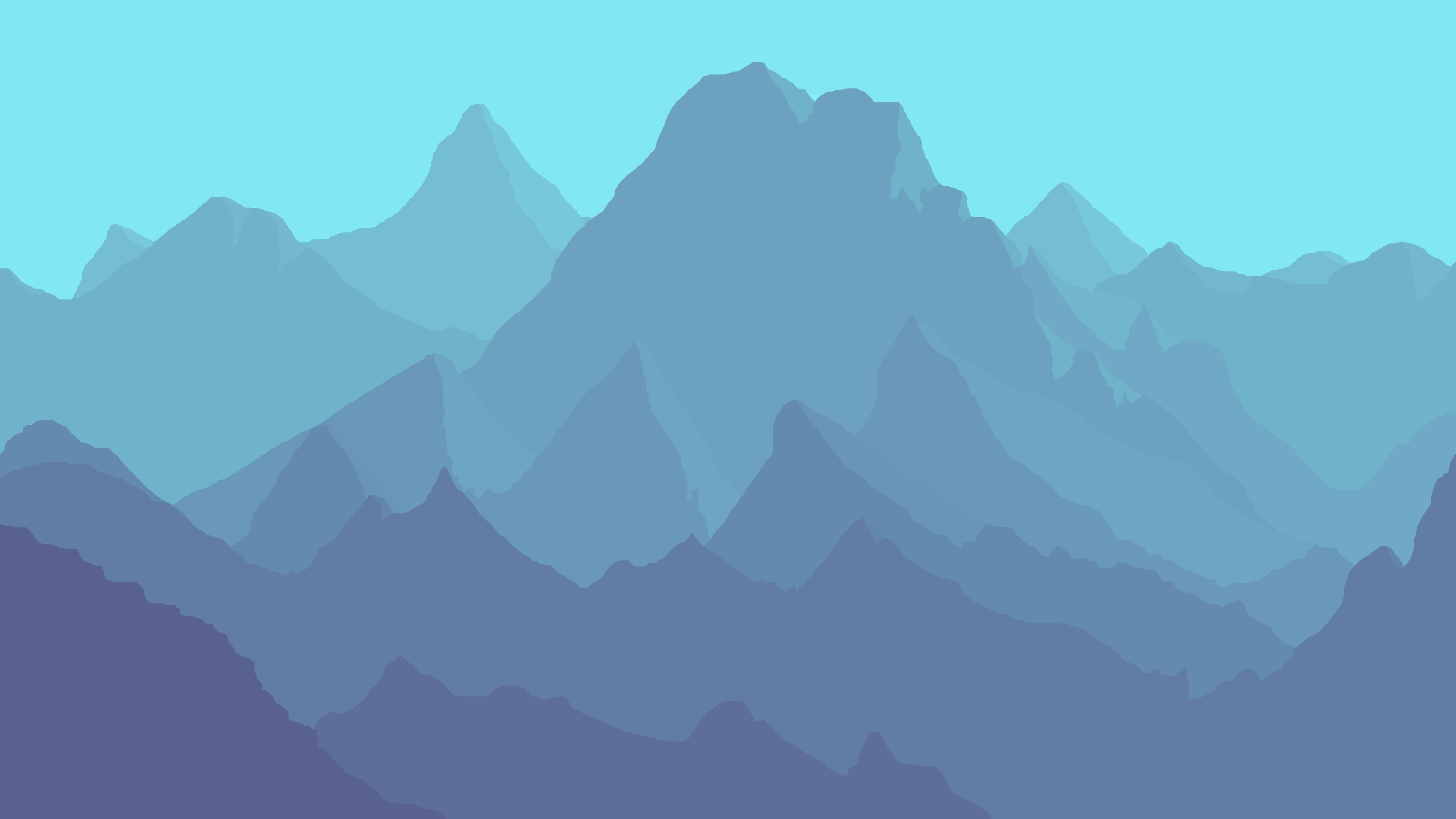 Graphic Novels
GRANITE SCHOOL LIBRARIES * ELEMENTARY
Most popular titles published in 2022 based on library checkouts.
Visit toptitles.granitemedia.org for more information.
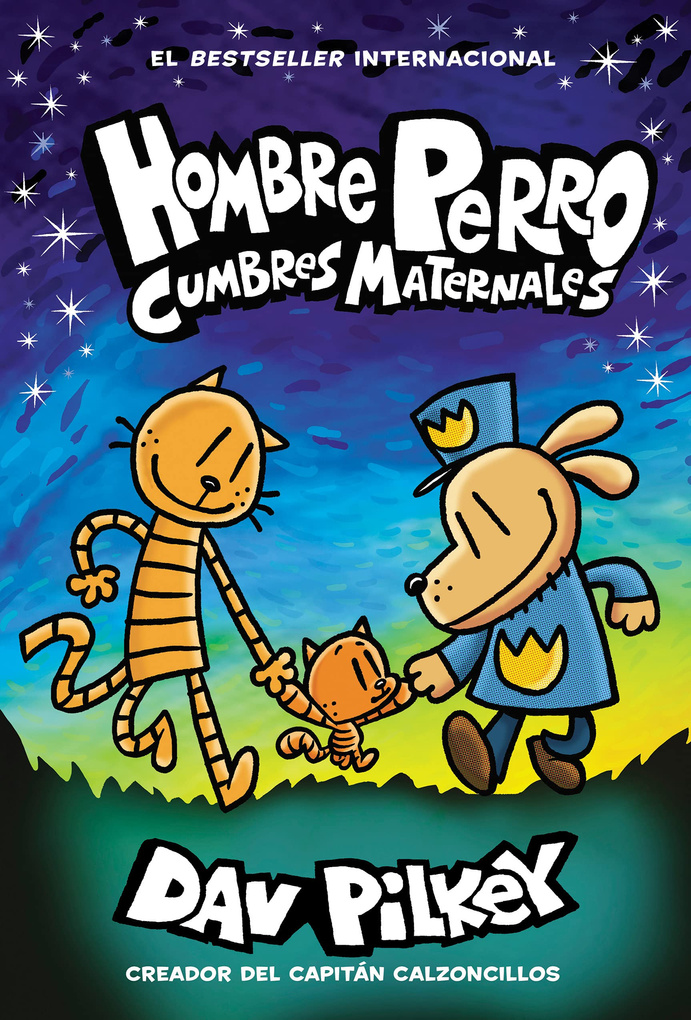 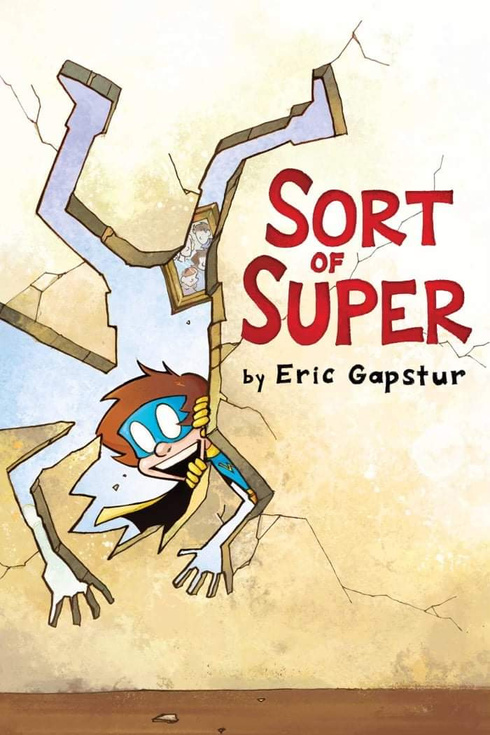 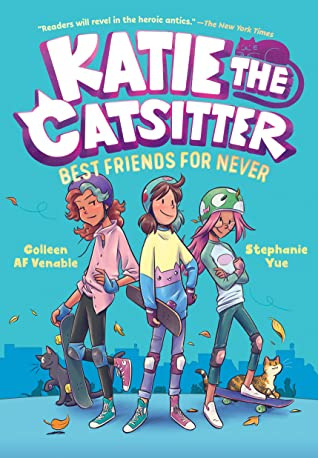 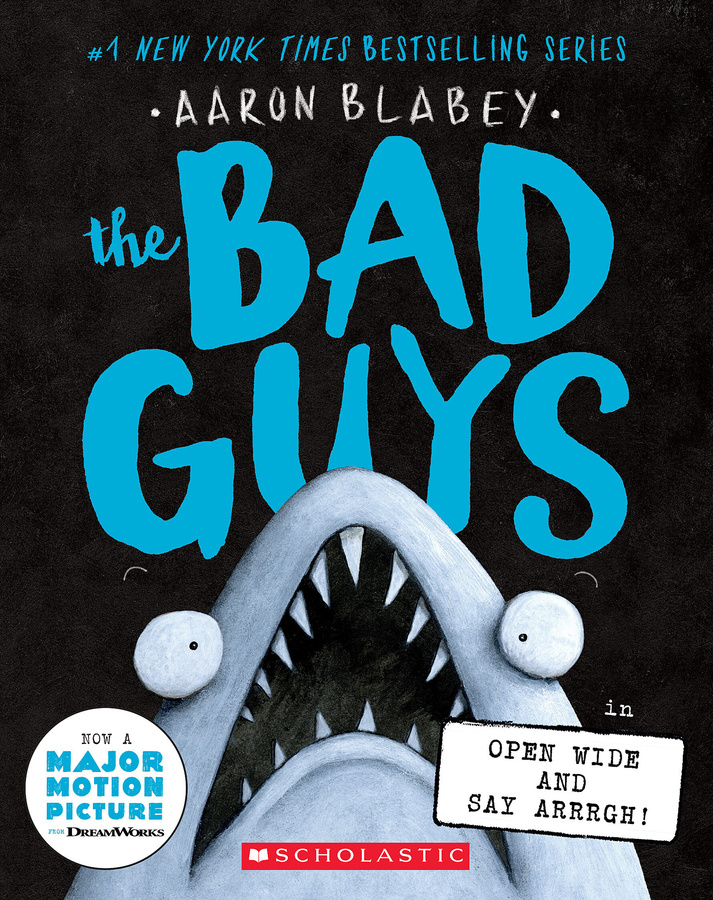